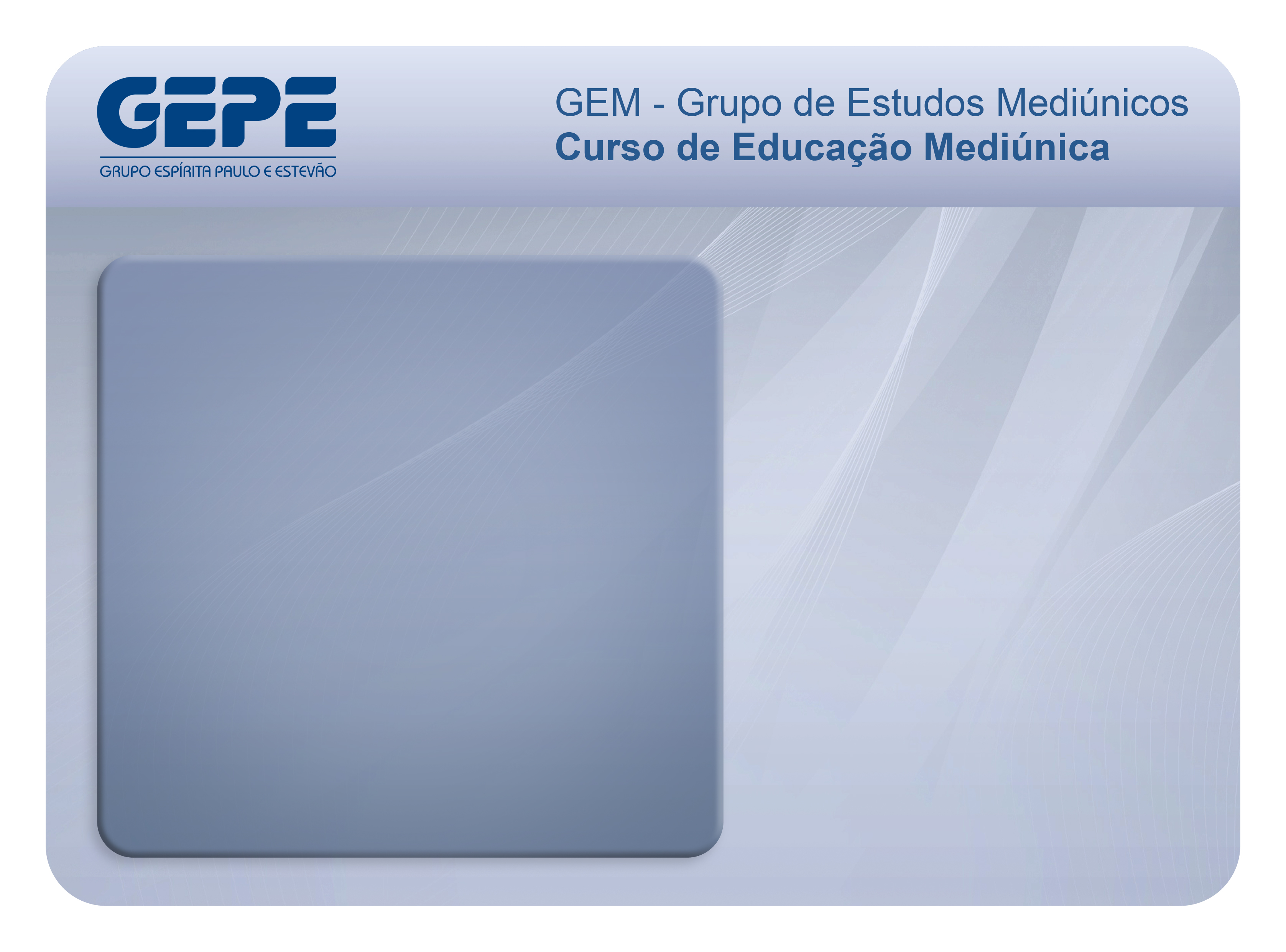 UNIDADE 1
MEDIUNIDADE
E SUA
PRÁTICA
AULA 3
Classificação       da mediunidade
1
1
[Speaker Notes: Conforme os seus efeitos, o tipo de fenômeno que produz, a mediunidade classifica-se em: Mediunidade de efeitos físicos e mediunidade de efeitos inteligentes

PRIMEIRA UNIDADE – MEDIUNIDADE E SUA PRÁTICA
Capítulo 3 – Classificação da Mediunidade]
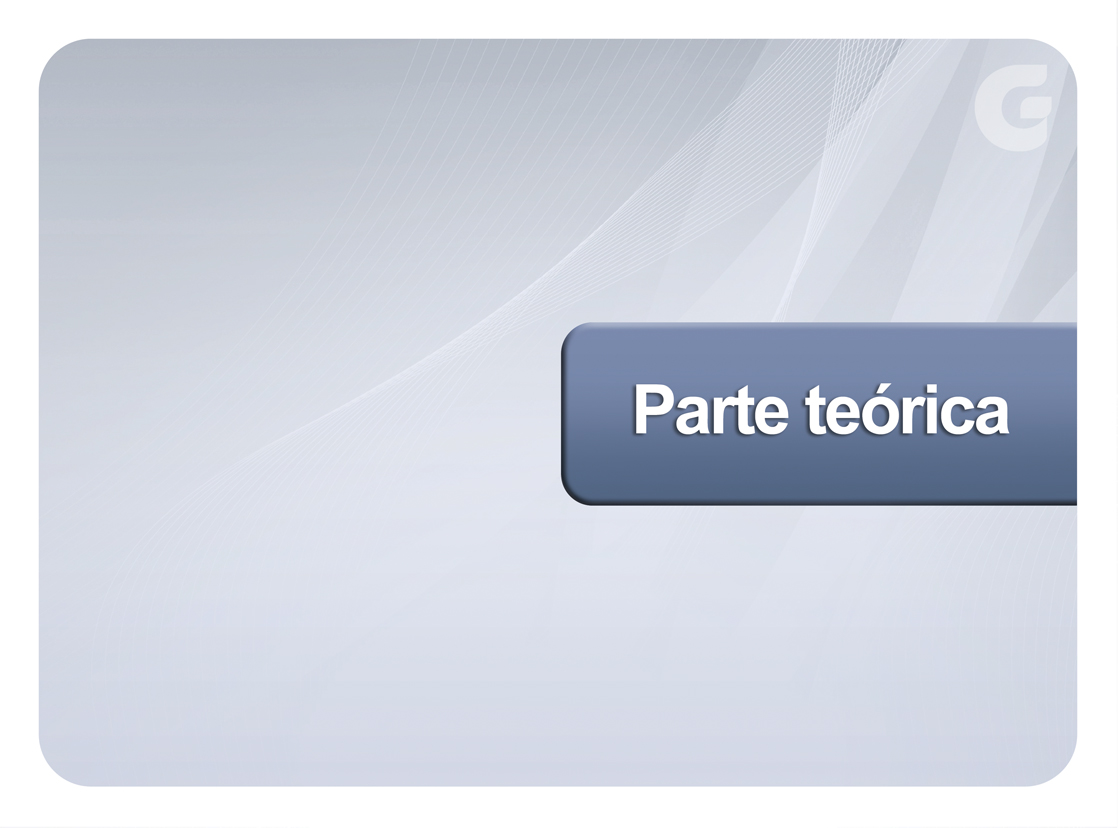 2
2
A mediunidade
é classificada de acordo
com seus efeitos e o tipo
de fenômeno que produz
3
[Speaker Notes: Conforme seus efeitos, o tipo de fenômeno que produz, a mediunidade classifica-se em: Mediunidade de efeitos físicos e mediunidade de efeitos inteligentes
1. Mediunidade de efeitos físicos (também chamados efeitos  materiais ou efeitos objetivos)
É aquela em que a ação dos Espíritos produz efeitos na maioria, fenômenos que sensibilizam diretamente os órgãos dos sentidos dos observadores2. Mediunidade de efeitos inteligentes (também chamados efeitos intelectuais ou efeitos subjetivos)
É aquela em que os fenômenos ocorrem na esfera subjetiva do médium, não ferindo os cinco sentidos dos observadores, mas, sim, a racionalidade e o intelecto do médium]
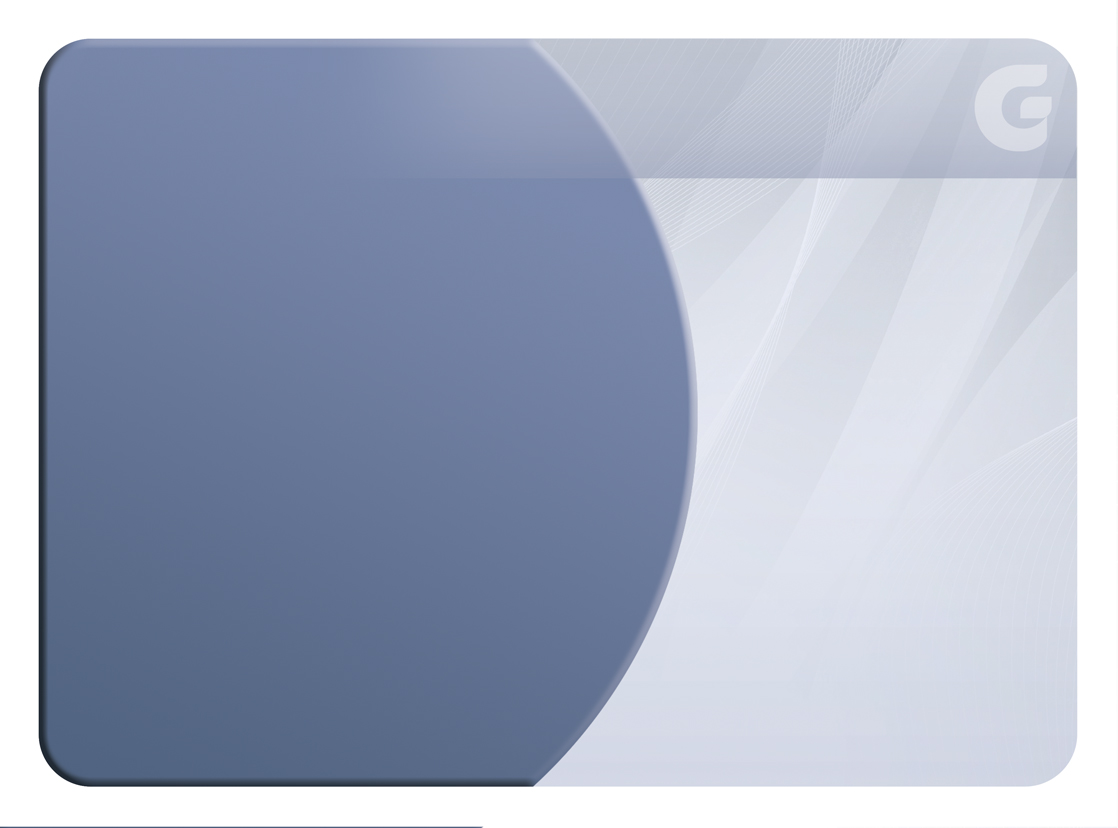 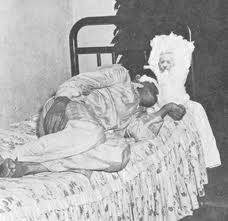 MEDIUNIDADE
DE EFEITOS FÍSICOS
4
4
[Speaker Notes: A mediunidade de efeitos físicos é aquela em que a ação dos Espíritos produz (efeitos na maioria) fenômenos que sensibilizam diretamente os órgãos dos sentidos dos observadores]
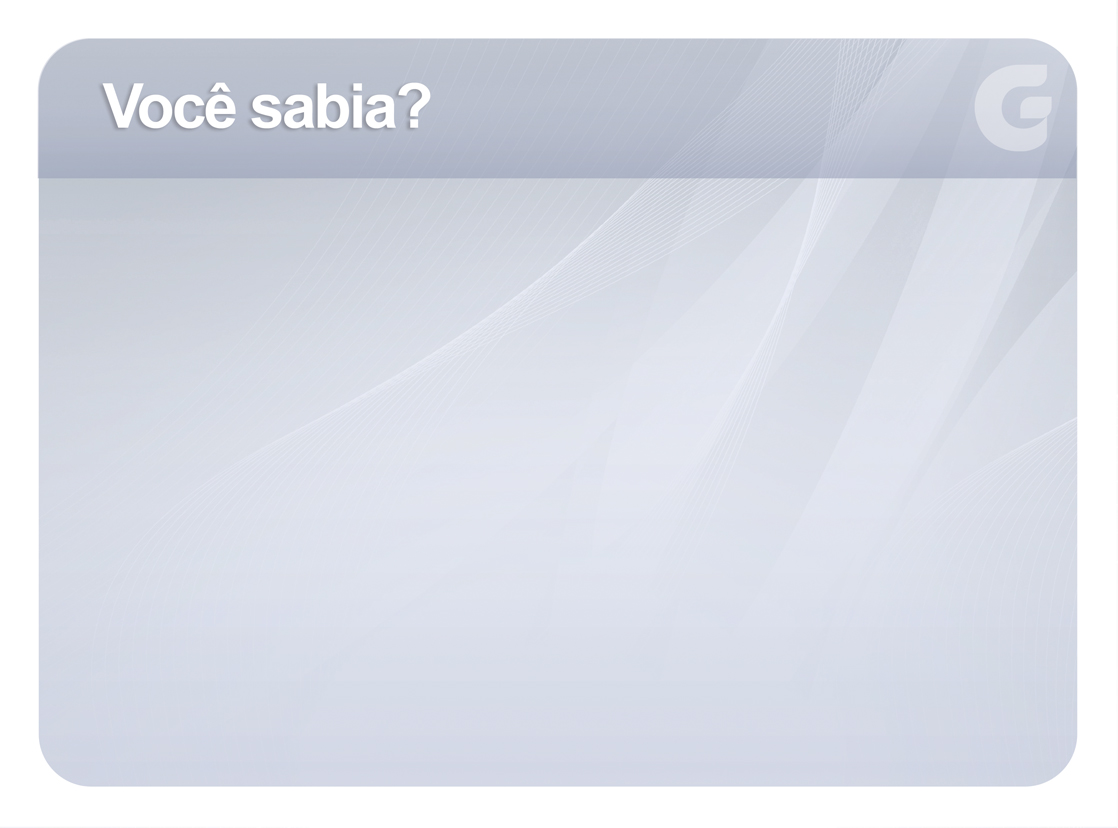 A mediunidade
de efeitos físicos
também é chamada de
material ou objetiva
5
5
[Speaker Notes: A Mediunidade de efeitos FÍSICOS é chamada de OBJETIVA porque É COMUM a todos que estão presentes ao ambiente.
Enquanto a Mediunidade de efeitos INTELIGENTES é chamada de SUBJETIVA porque para CADA médium é específica, é única.]
É aquela em que a ação
dos Espíritos produz
efeitos na matéria
Therezinha Oliveira
6
[Speaker Notes: A mediunidade de efeitos físicos é aquela em que a ação dos Espíritos produz efeitos na maioria, fenômenos que sensibilizam diretamente os órgãos dos sentidos dos observadores
O fluido poderá ser:
- fino ou denso;
- leve ou pesado;
- excitante ou calmo;
- etc.]
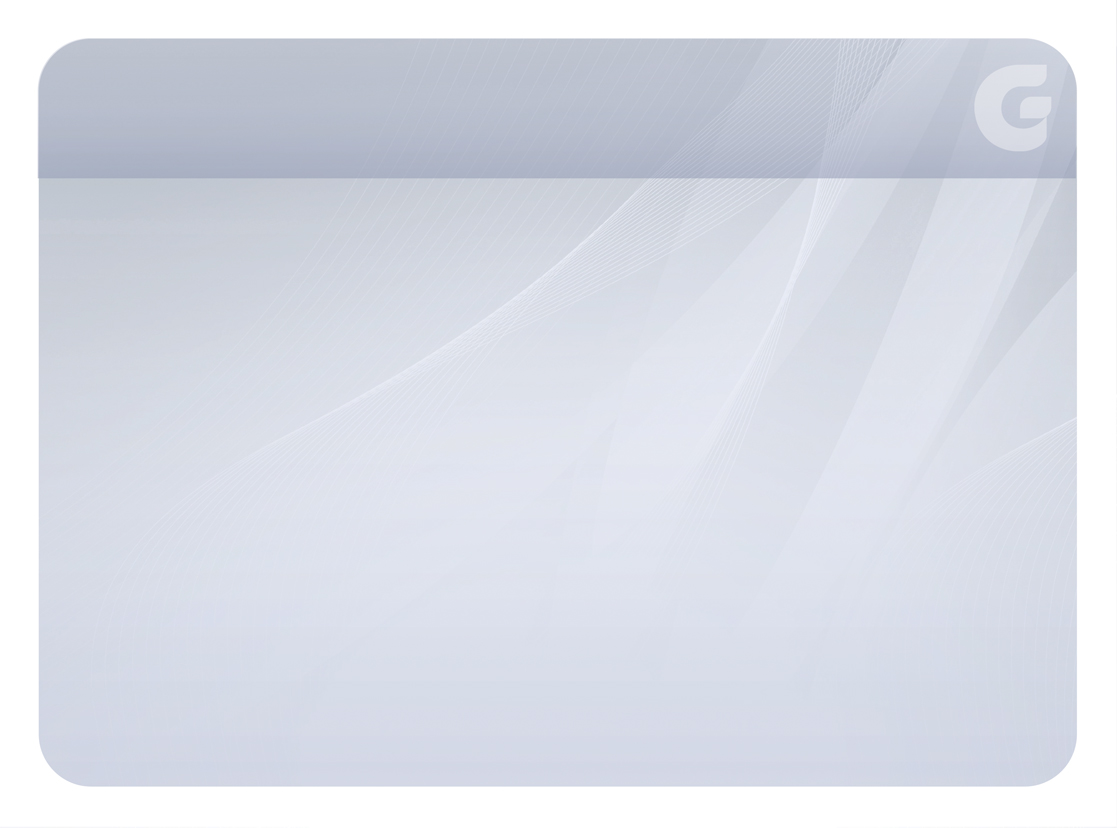 Sonoro
Pancadas secas
Estrondos
Música
(sem instrumento)
7
7
[Speaker Notes: Sonoros: desde os simples raps (pancadas secas) até os estrondos, passando pelos fenômenos em que é produzida música, sem haver no local instrumentos para executá-la

Que efeitos físicos são esses?
Efeitos: Sonoro, luminoso, motor, modificador, voz direta, escrita direta, cura]
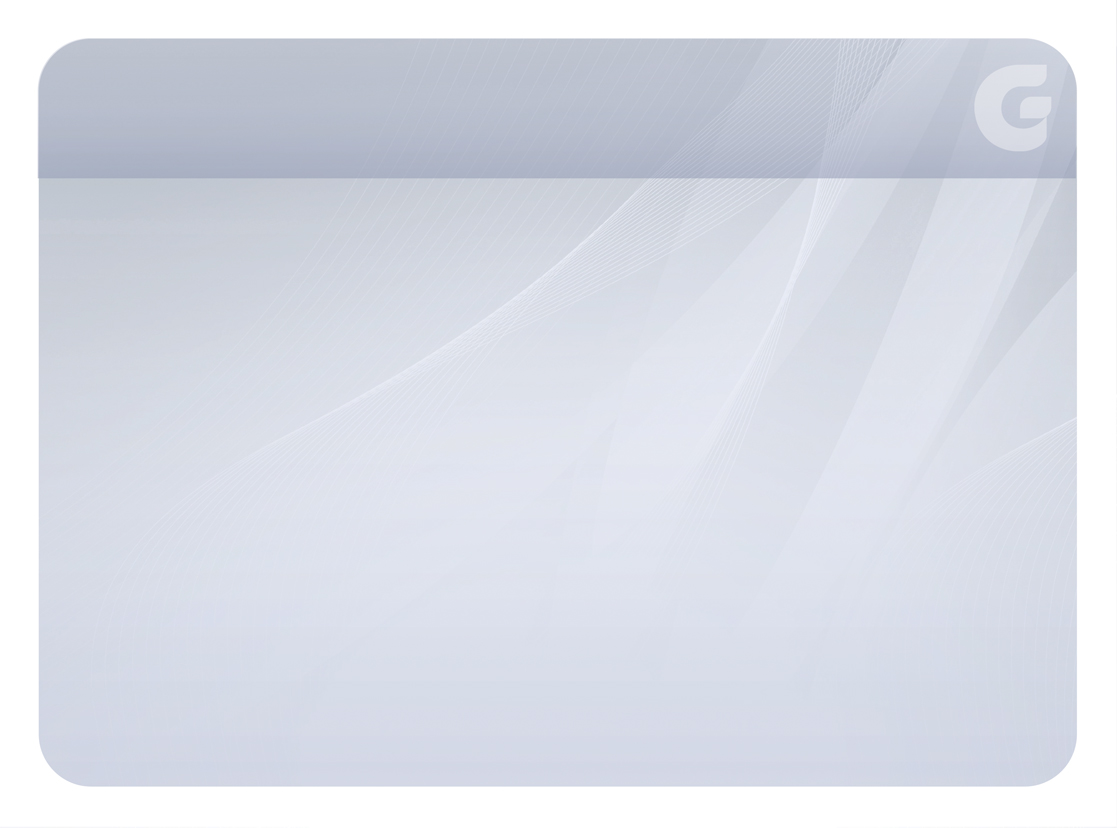 Sonoro
TIPTOLOGIA
Os efeitos sonoros
formam uma linguagem
8
8
[Speaker Notes: Tiptologia: quando os efeitos sonoros formam uma linguagem (ex.: 1 pancada = sim; 2 pancadas = não). 
Classifica-se em: 
	1 .a) Interior: pancadas produzidas no interior da massa material (objeto, mesa, parede etc), sem movimento externo; 
	1 .b) Basculante: com movimento do objeto para dar as pancadas (ex.: o tripé batendo com um dos pés);
	1 .c) Alfabética: quando, com movimento ou não dos objetos, as pancadas assinalam a letra desejada do alfabeto. 

2) Sematologia: quando os sons, luzes ou movimento de objetos deixam transparecer uma vontade, intenção (ex.: seguir alguém, indicar algo) ou um sentimento (ex.: agrado ou irritação)]
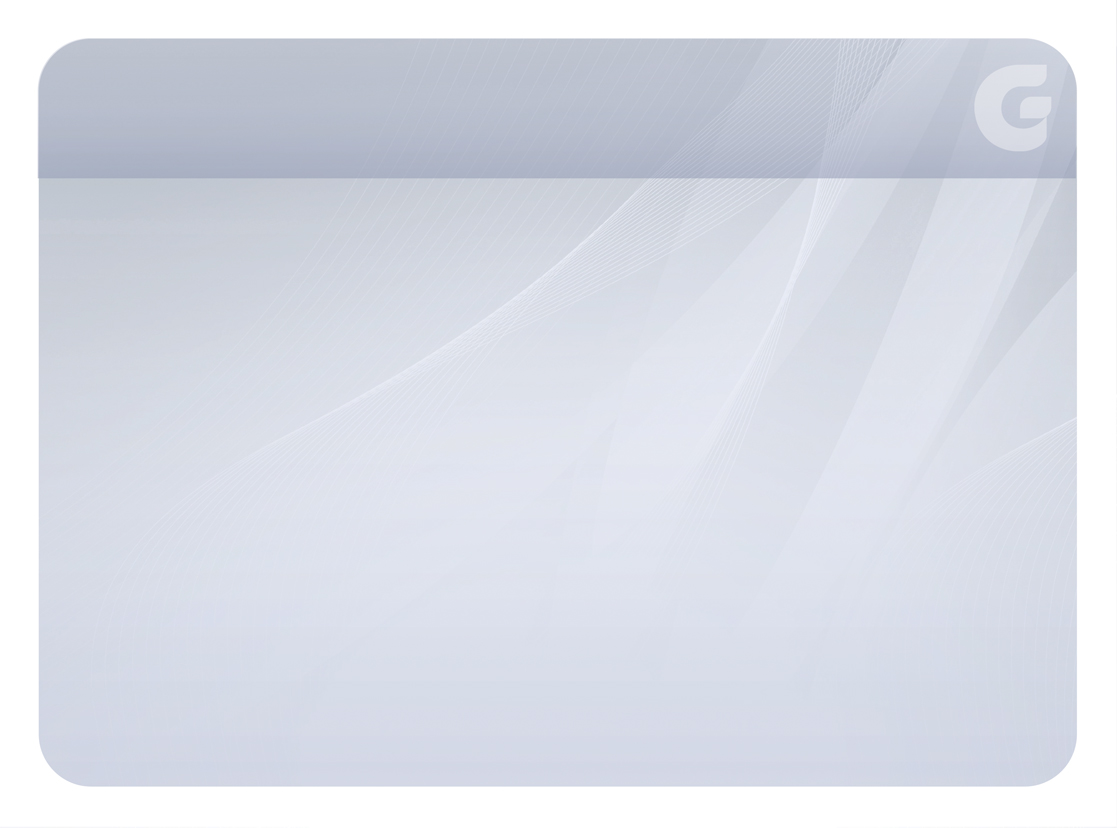 Luminoso
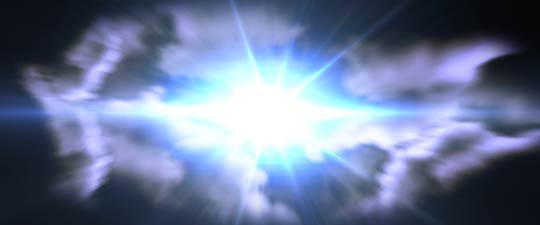 Centelhas
Clarões
Luzes
9
9
[Speaker Notes: Luminosos: produção de centelhas, clarões, luzes
Efeito: Sonoro, luminoso, motor, modificador, voz direta, escrita direta, cura]
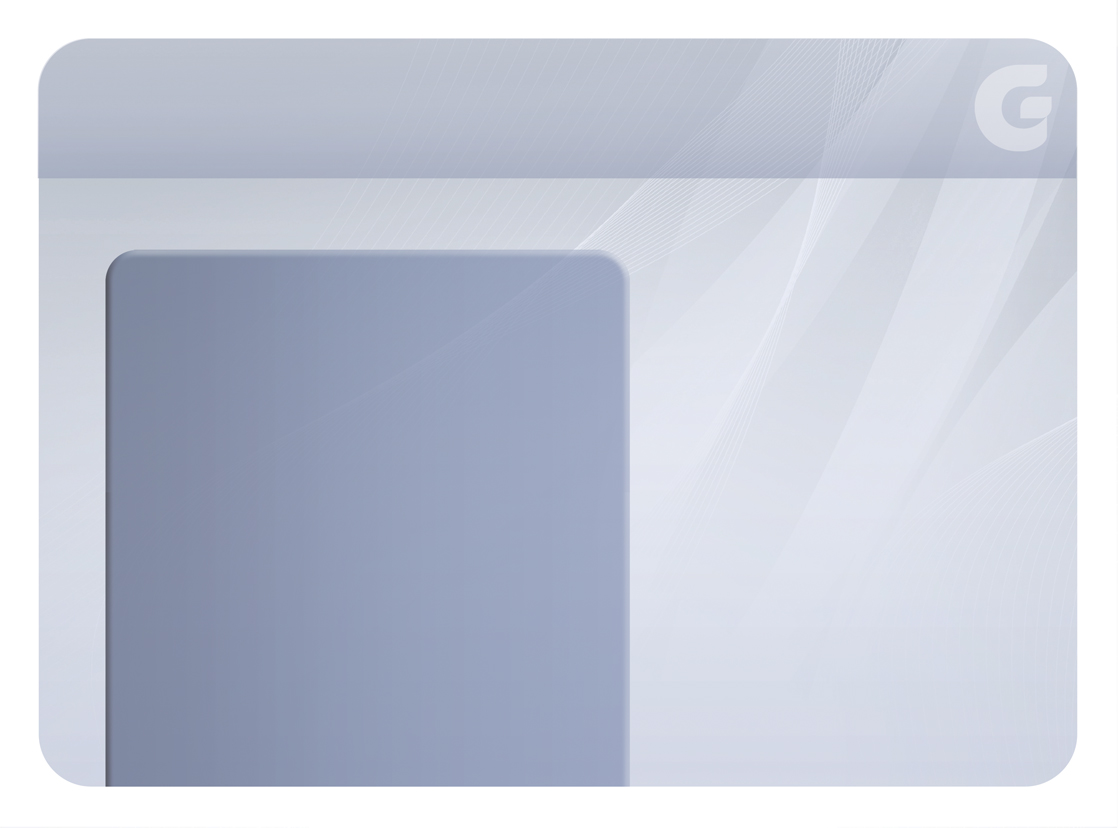 Motores
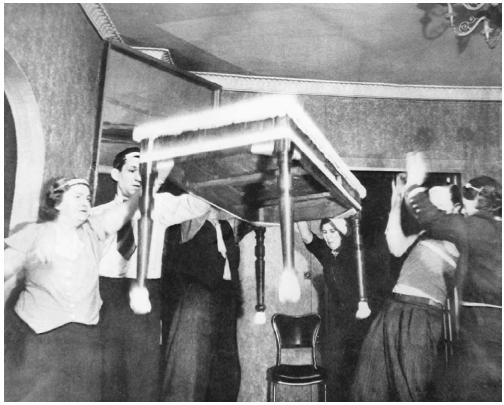 Movimentação de corpos sem contato físico
10
10
[Speaker Notes: Motores: movimentação de corpos inertes, sem nenhum contato físico ou outro meio material
Neste item, temos o acionamento de comutadores, colocação de aparelhos em funcionamento, o correr do copinho ou do ponteiro sobre a prancheta
Destacam-se os fenômenos de:c. 1) Levitação: um ser ou objeto é suspenso no ar, aparentemente contrariando a lei da gravidadec. 2) Transporte: um ser ou objeto é levado de um local para outro

Efeito: Sonoro, luminoso, motor, modificador, voz direta, escrita direta, cura]
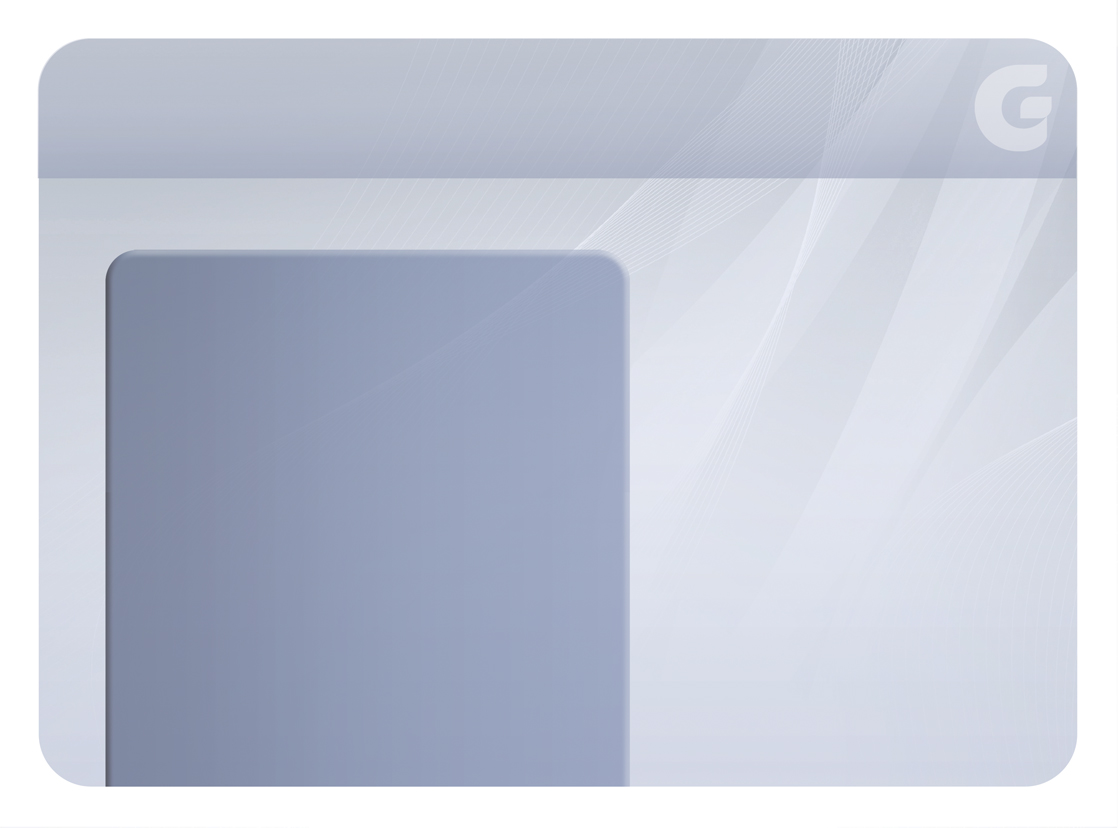 Motores
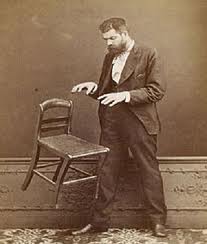 Levitação
11
11
[Speaker Notes: Levitação: um ser ou objeto é suspenso no ar, aparentemente contrariando a lei da gravidade]
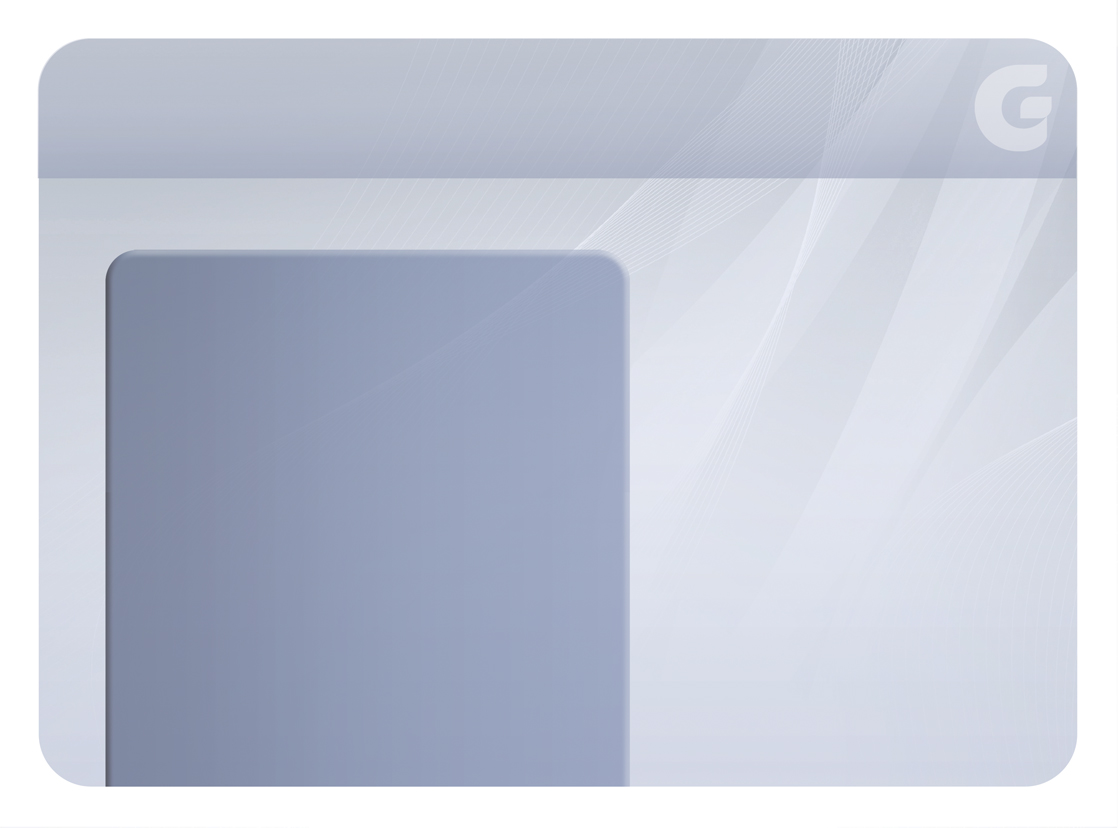 Motores
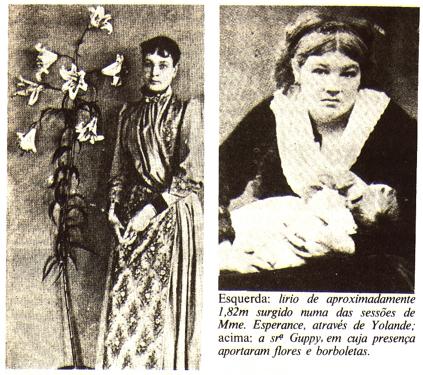 Transporte  um objeto
é levado 
de um local
para outro
12
12
[Speaker Notes: Transporte: um ser ou objeto é levado de um local para outro]
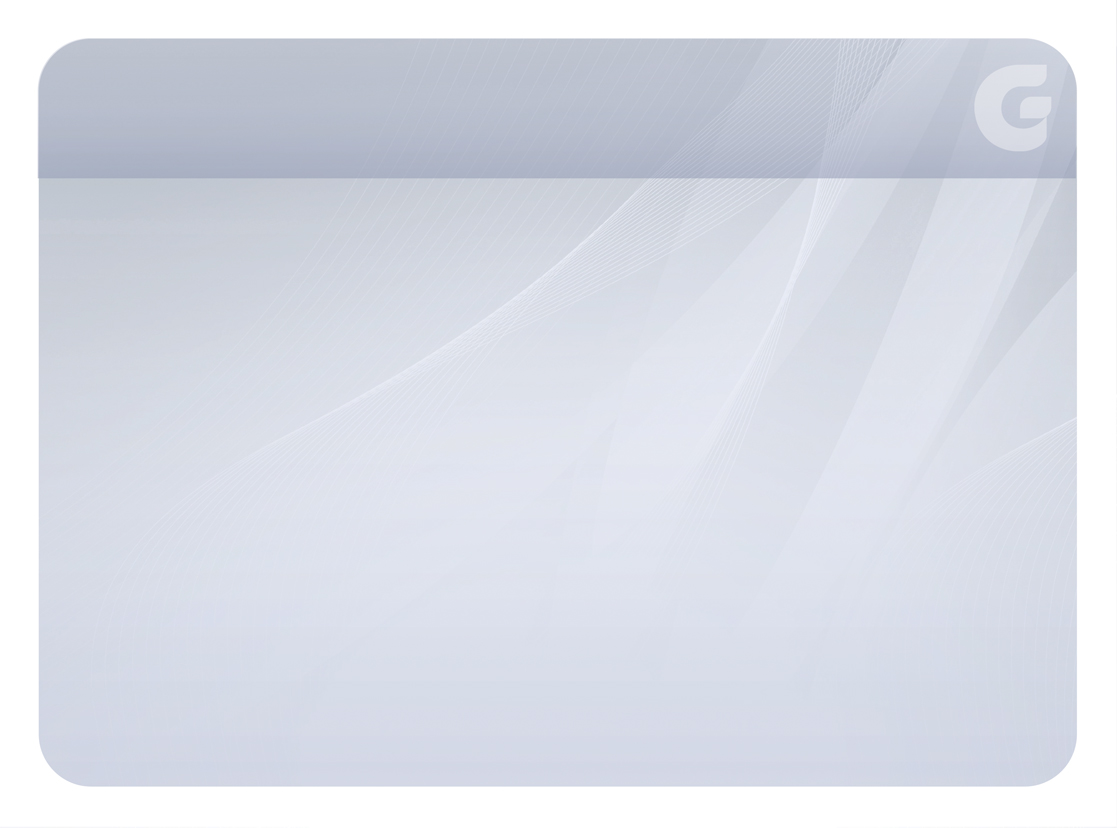 Modificadores
Fervura da água
Mudança de cheiro
Mudança de gosto
13
13
[Speaker Notes: Modificadores ou plasmadores: tais como a fervura da água ou a mudança de sua composição, cor, cheiro, gosto etc, sem que se use nenhum processo material para isso
Destacam-se nesta ordem de fenômenos:d. l) Moldagens: por exemplo, de flores ou mãos em parafina fervented. 2) Materialização: formação (parcial ou total) de coisas ou corpos. Costumam ser temporárias; as duradouras talvez sejam mais um fenômeno de transported.3) Transfiguração: modificação dos traços fisionômicos do médium ou do seu aspecto geral

Efeito: Sonoro, luminoso, motor, modificador, voz direta, escrita direta, cura]
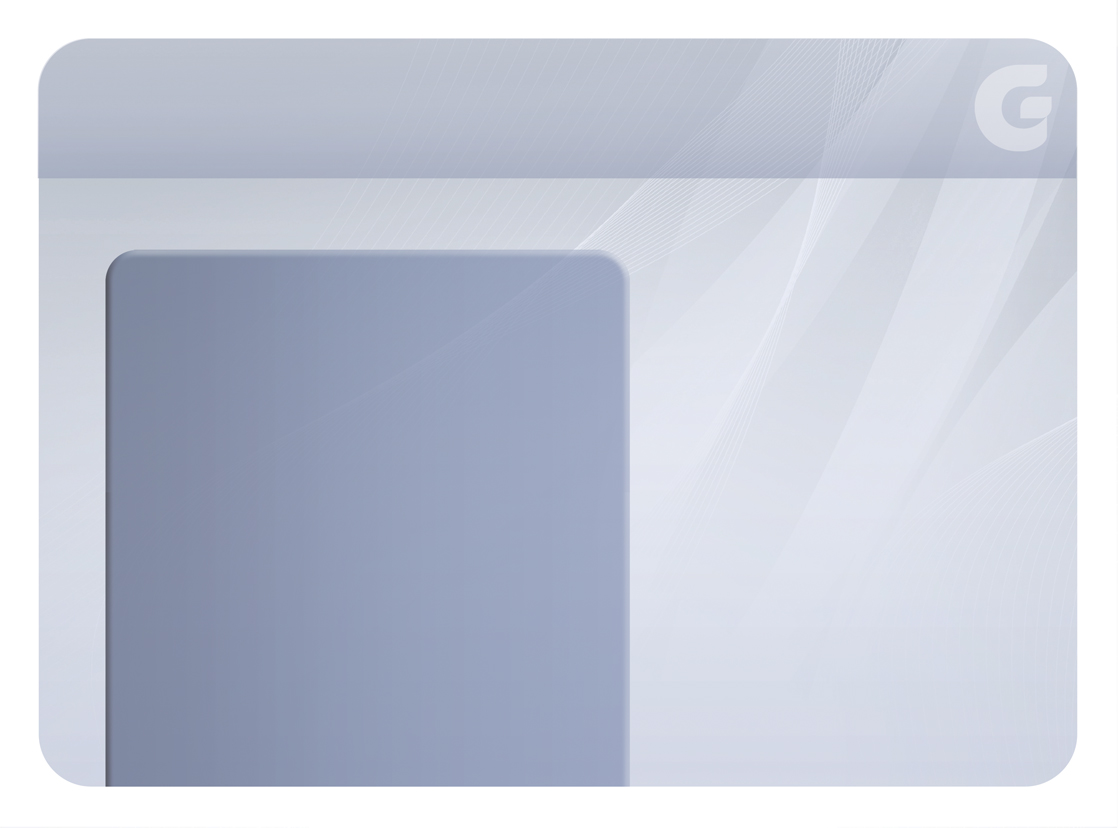 Modificadores
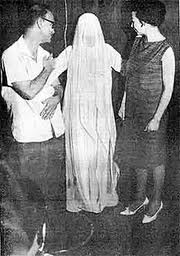 MATERIALIZAÇÃO formação parcial ou total de coisas ou corpos
CHICO MATERIALIZAÇÃO DE JOSEFA
14
14
[Speaker Notes: Materialização: formação (parcial ou total) de coisas ou corpos
Costumam ser temporárias; as duradouras talvez sejam mais um fenômeno de transporte]
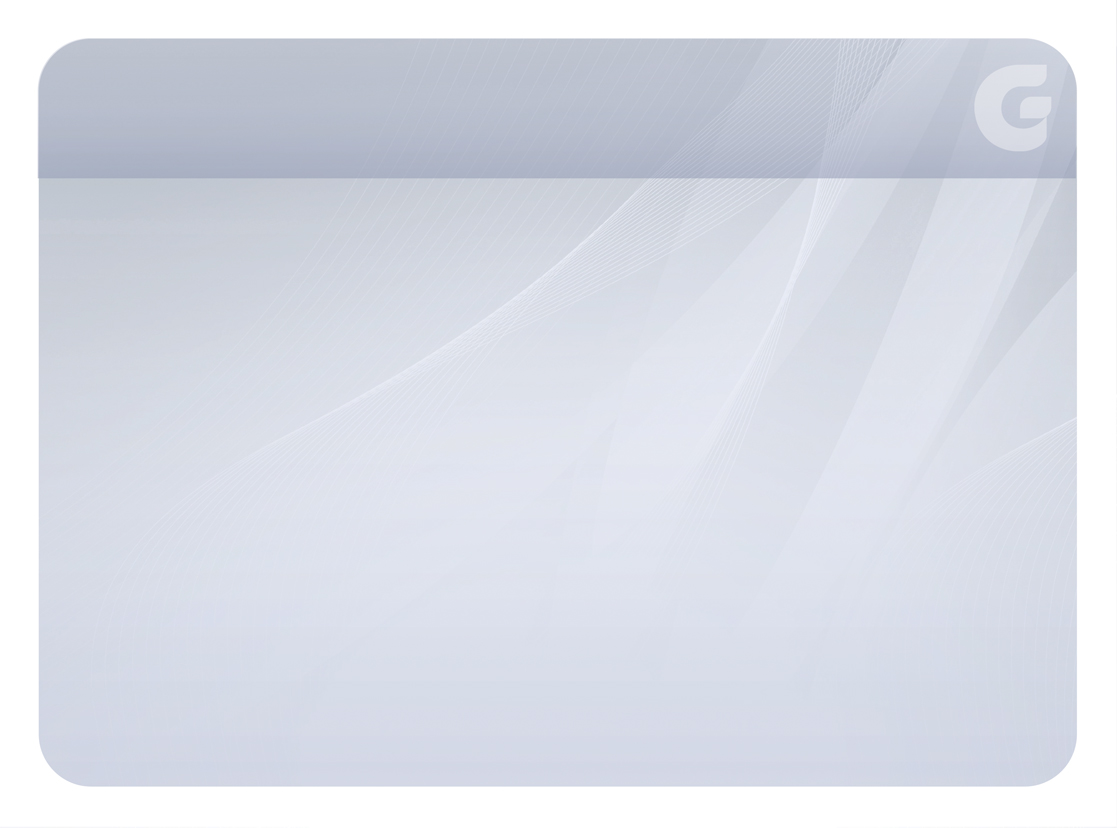 Modificadores
TRANSFIGURAÇÃO
modificação dos traços fisionômicos
do médium ou do seu aspecto geral
15
15
[Speaker Notes: Transfiguração: modificação dos traços fisionômicos do médium ou do seu aspecto geral]
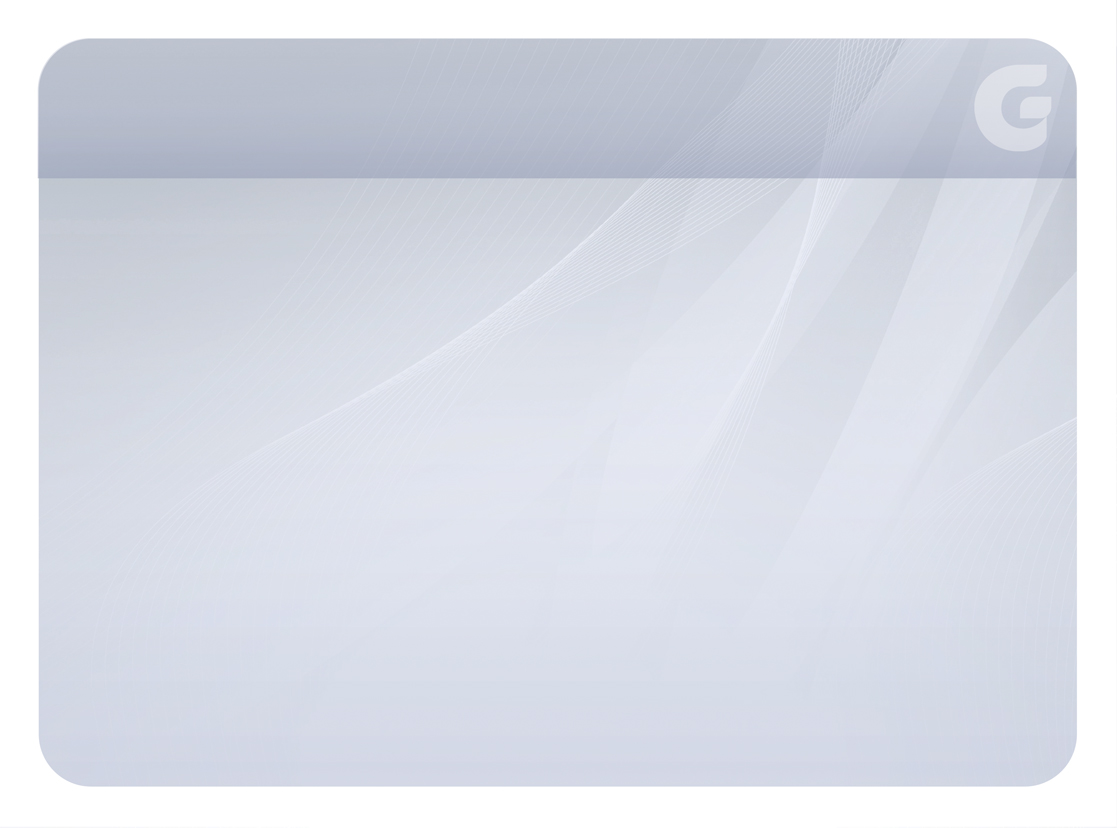 Voz direta
Produção de som
semelhante à voz humana, audível por todos os presentes
16
16
[Speaker Notes: Voz direta: produção de som correspondente à voz humana, articulada e audível por todos os presentes

Efeito: Sonoro, luminoso, motor, modificador, voz direta, escrita direta, cura]
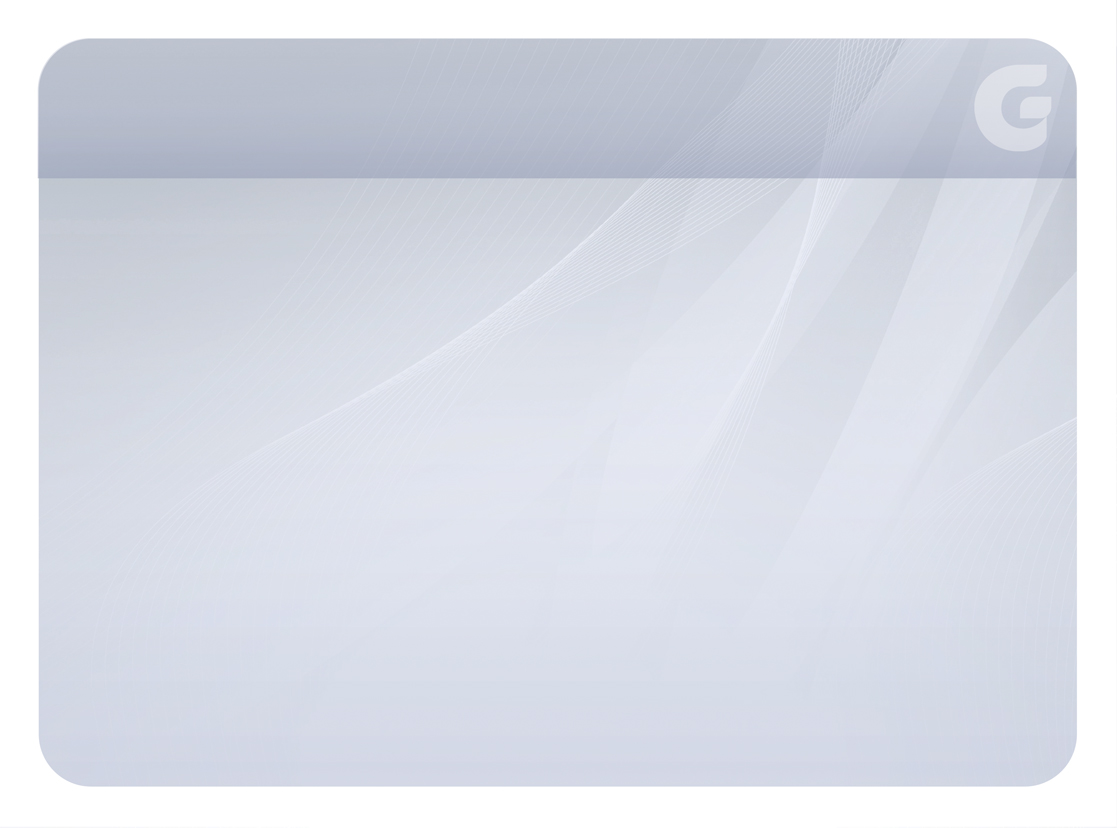 Escrita direta
Produção de
escrita sem o uso
das mãos humanas
17
17
[Speaker Notes: Escrita direta: produção de escrita sem o concurso de mãos humanas

Efeito: Sonoro, luminoso, motor, modificador, voz direta, escrita direta, cura]
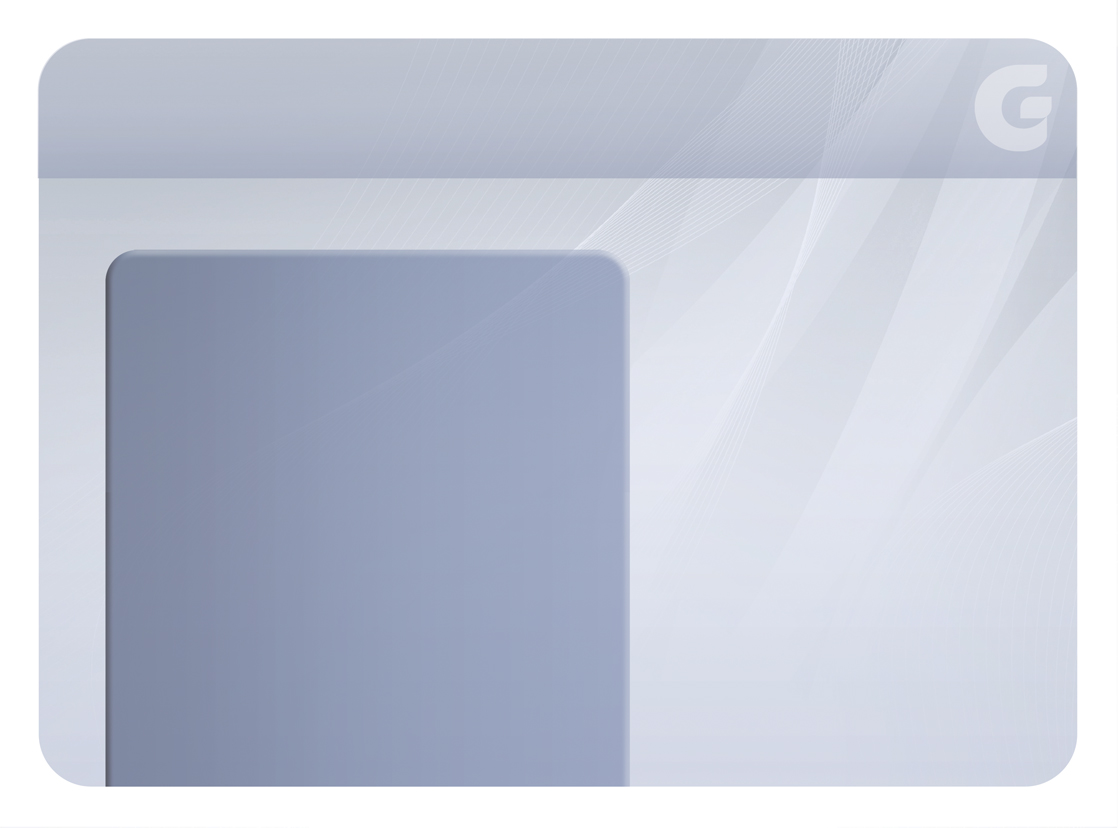 Curas
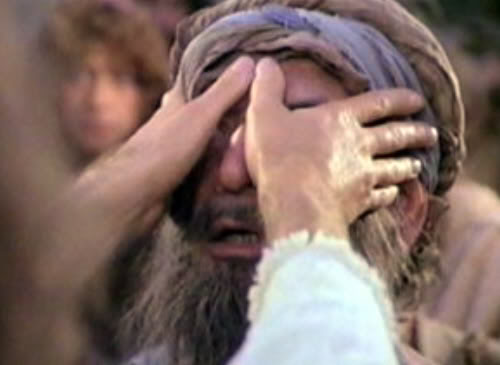 Alteração benéfica no corpo físico;
o médium fornece
o ectoplasma
18
18
[Speaker Notes: Curas: alteração benéfica no corpo físico, produzida por evidente intervenção de Espíritos em ação instantânea, tendo o médium apenas fornecido o ectoplasma

Efeito: Sonoro, luminoso, motor, modificador, voz direta, escrita direta, cura]
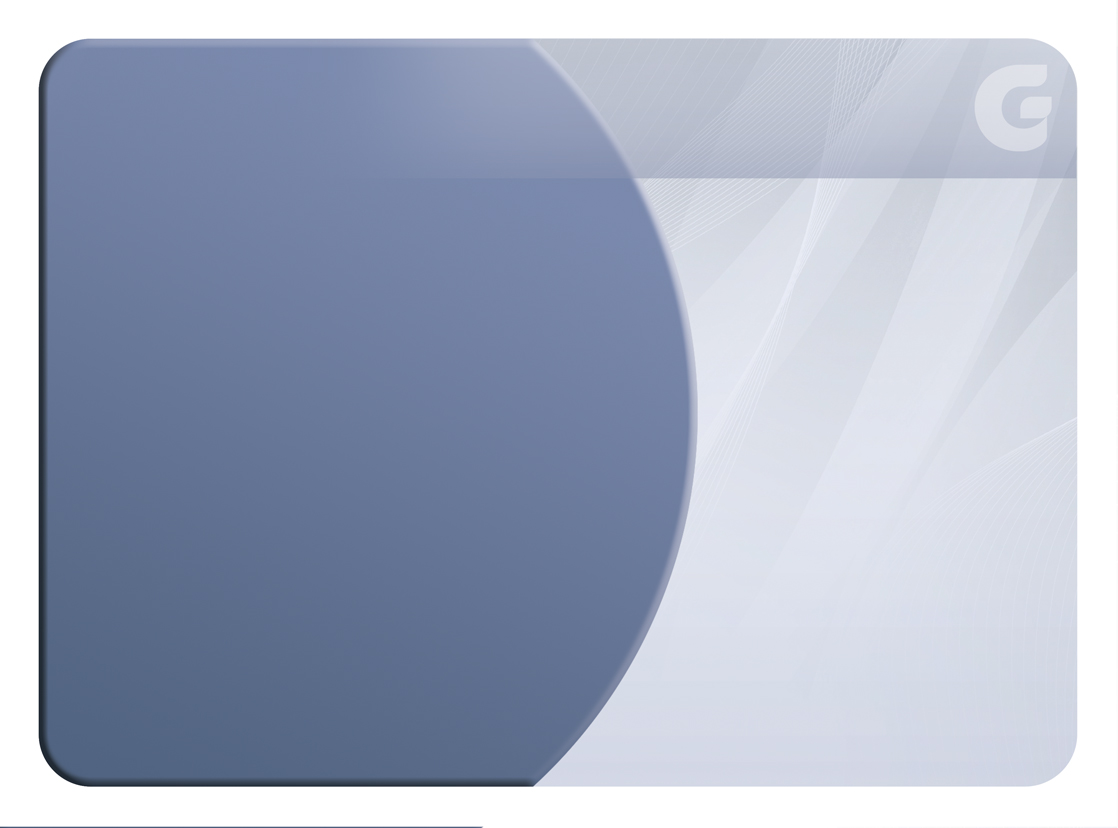 MEDIUNIDADE
DE EFEITOS INTELIGENTES
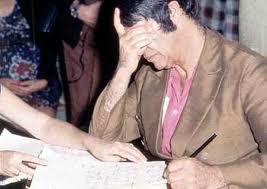 19
19
[Speaker Notes: Mediunidade de efeitos inteligentes (também chamados intelectuais ou subjetivos)É aquela em que os fenómenos ocorrem na esfera subjetiva do médium, não ferindo os cinco sentidos dos observadores, mas, sim, a racionalidade e o intelecto do médiuma) Vidência: quando o médium vê no campo fluídicob) Audiência ou audição: quando o médium ouve no campo fluídicoc) Psicofonia: quando o Espírito fala por meio do médiumd) Psicografia: quando o Espírito leva o médium a escrever]
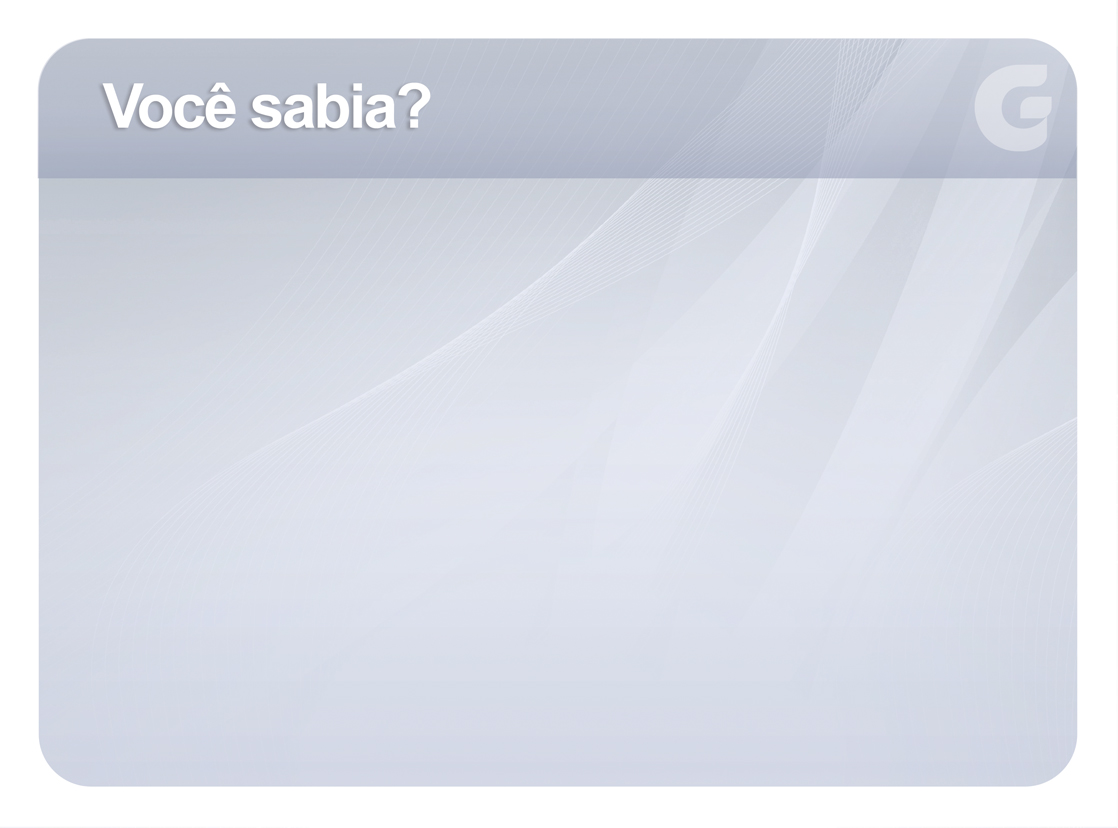 A mediunidade
de efeitos inteligentes
também é chamada
de subjetiva
20
20
[Speaker Notes: A Mediunidade de efeitos INTELIGENTES é chamada de SUBJETIVA porque PARA CADA médium é específica, é única, ela ocorre na esfera subjetiva do médium.]
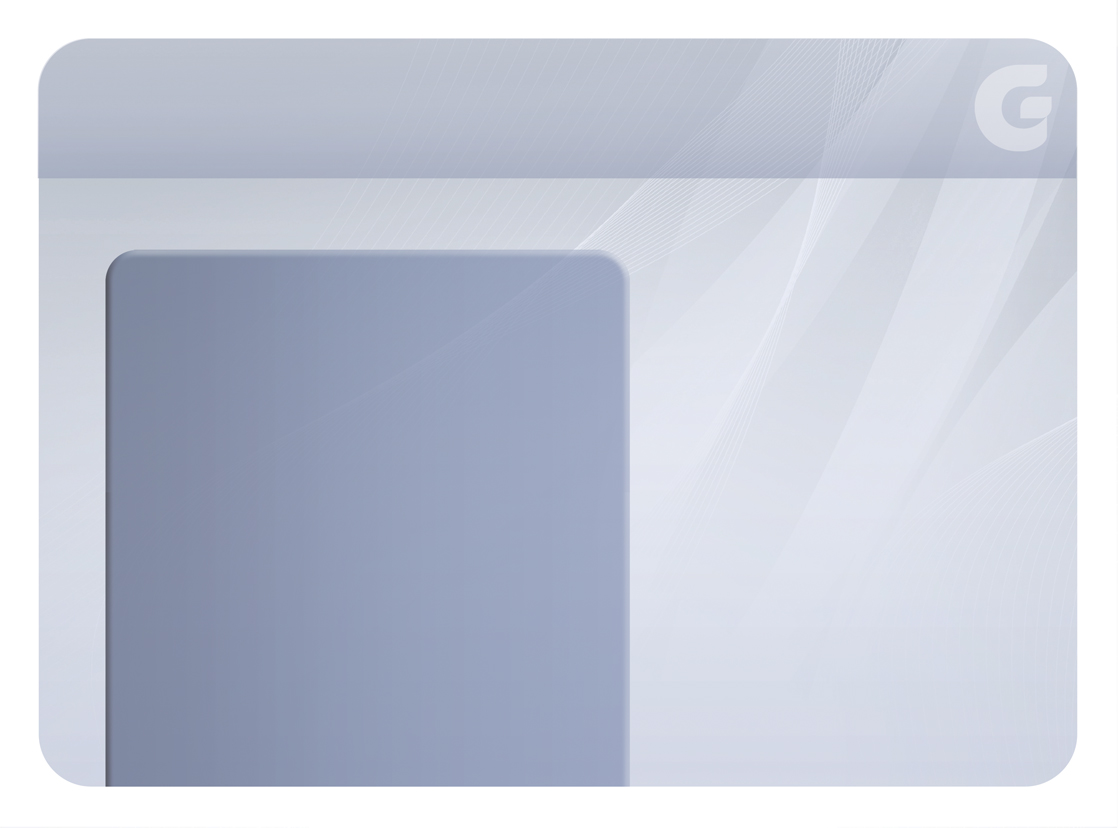 Psicofonia
Quando o Espírito fala por meio do médium
Therezinha Oliveira
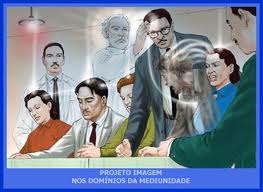 21
21
[Speaker Notes: Psicofonia: quando o Espírito fala por meio do médium]
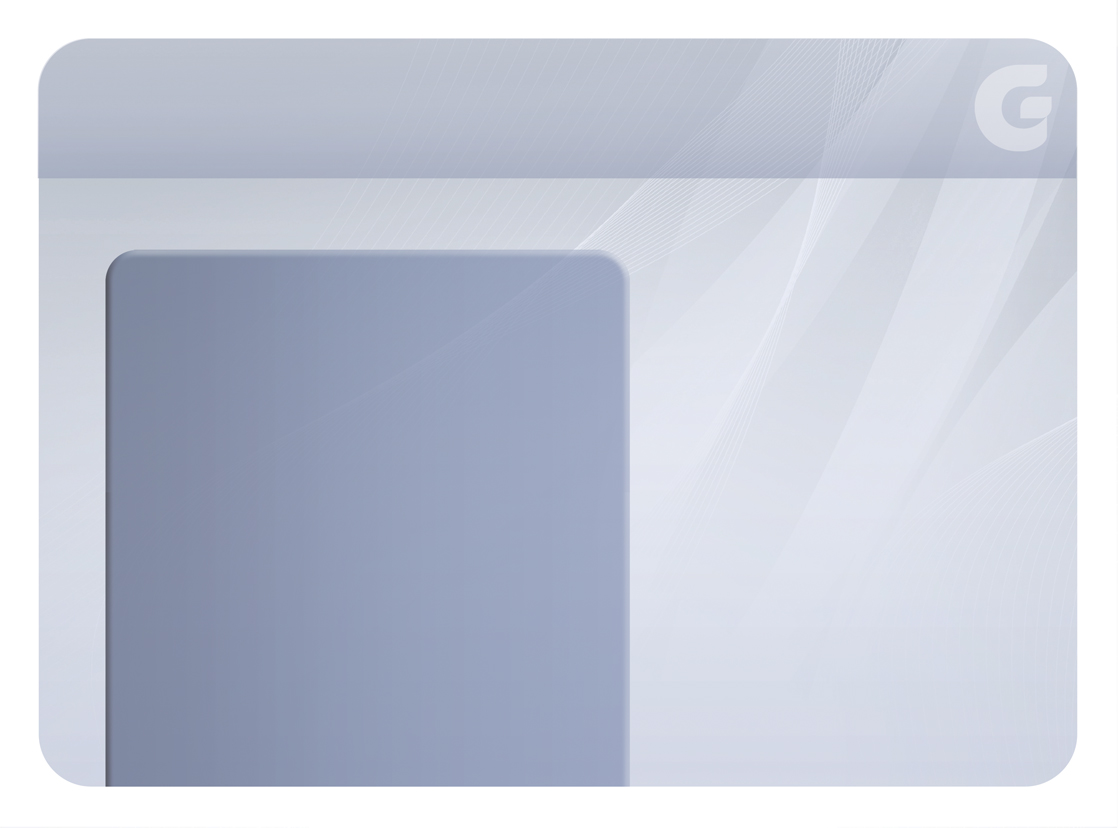 Psicografia
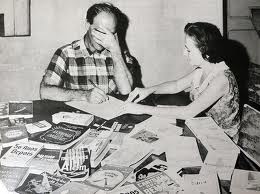 Quando o Espírito leva o médium a escrever
Therezinha Oliveira
22
22
[Speaker Notes: Psicografia: quando o Espírito leva o médium a escrever]
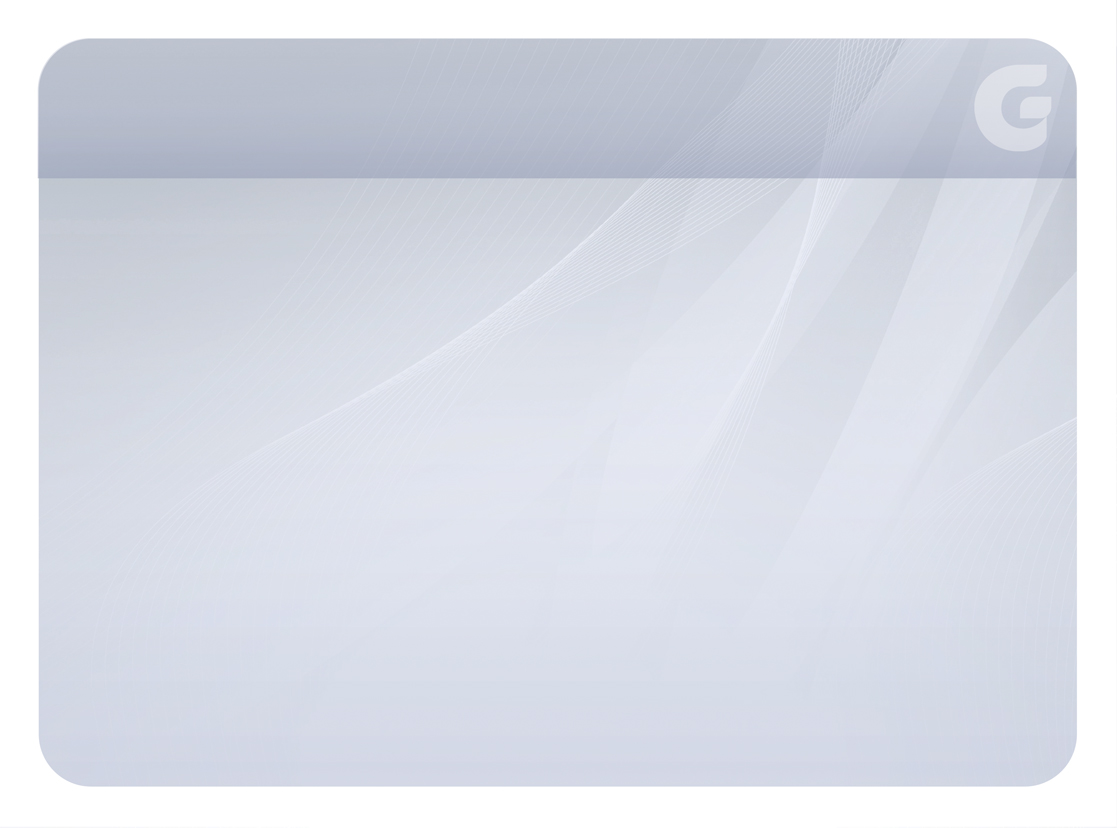 Vidência
Quando o médium
vê no campo fluídico
Therezinha Oliveira
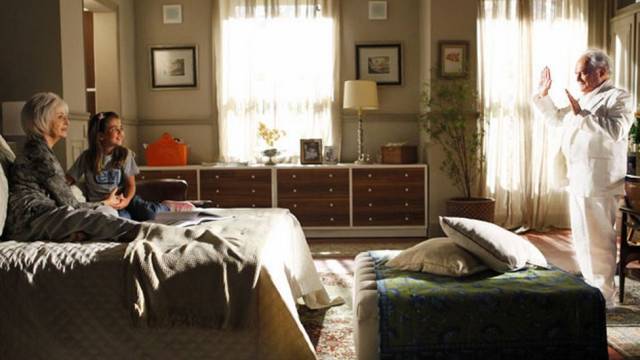 23
23
[Speaker Notes: Vidência: quando o médium vê no campo fluídico]
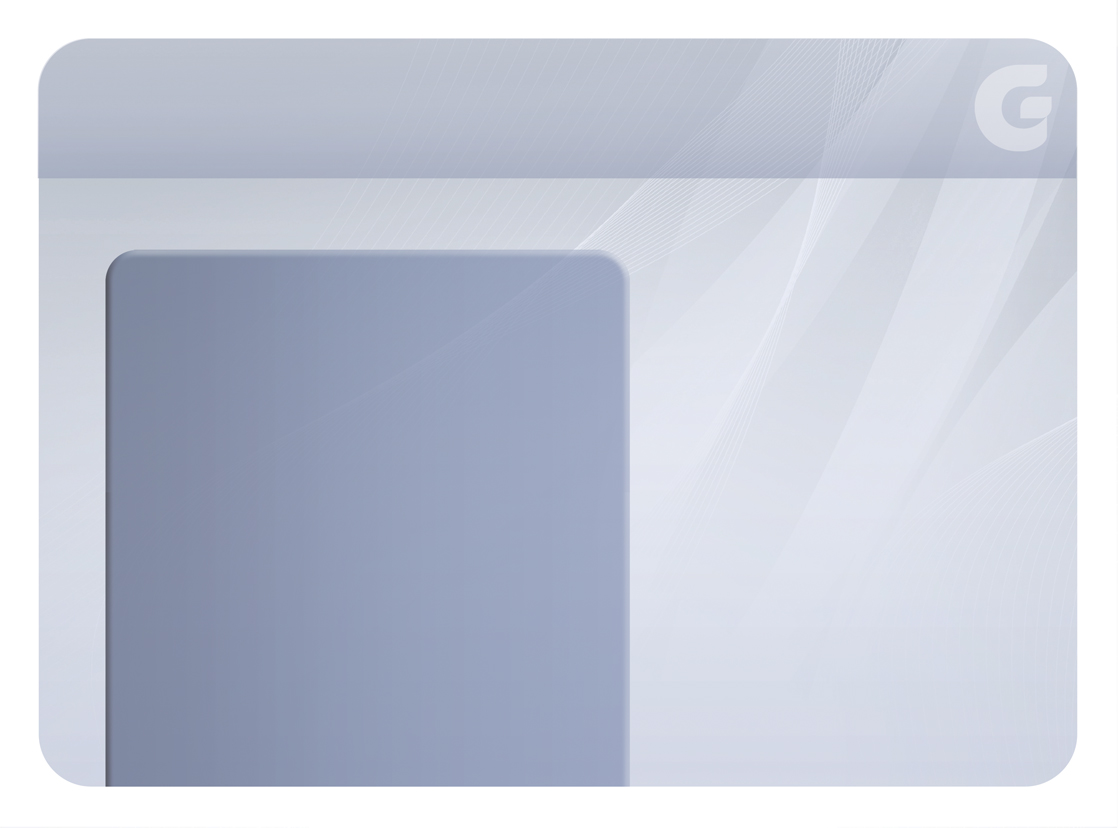 Audiência
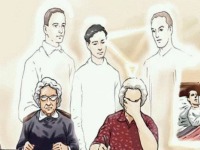 Quando o médium ouve no campo fluídico
Therezinha Oliveira
24
24
[Speaker Notes: Audiência ou audição: quando o médium ouve no campo fluídico]
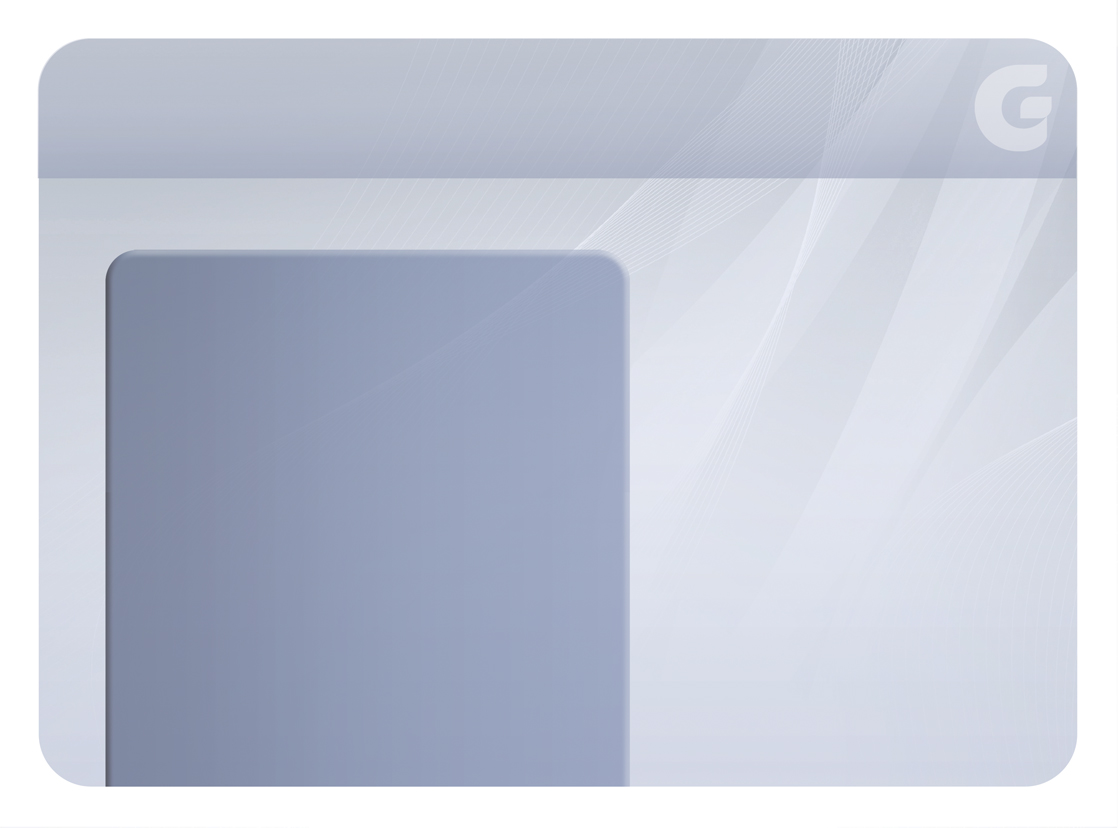 Intuição
Quando o médium capta a realidade do plano espiritual ou o pensamento de Espíritos
Therezinha Oliveira
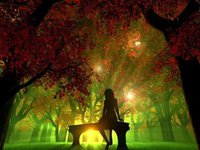 25
25
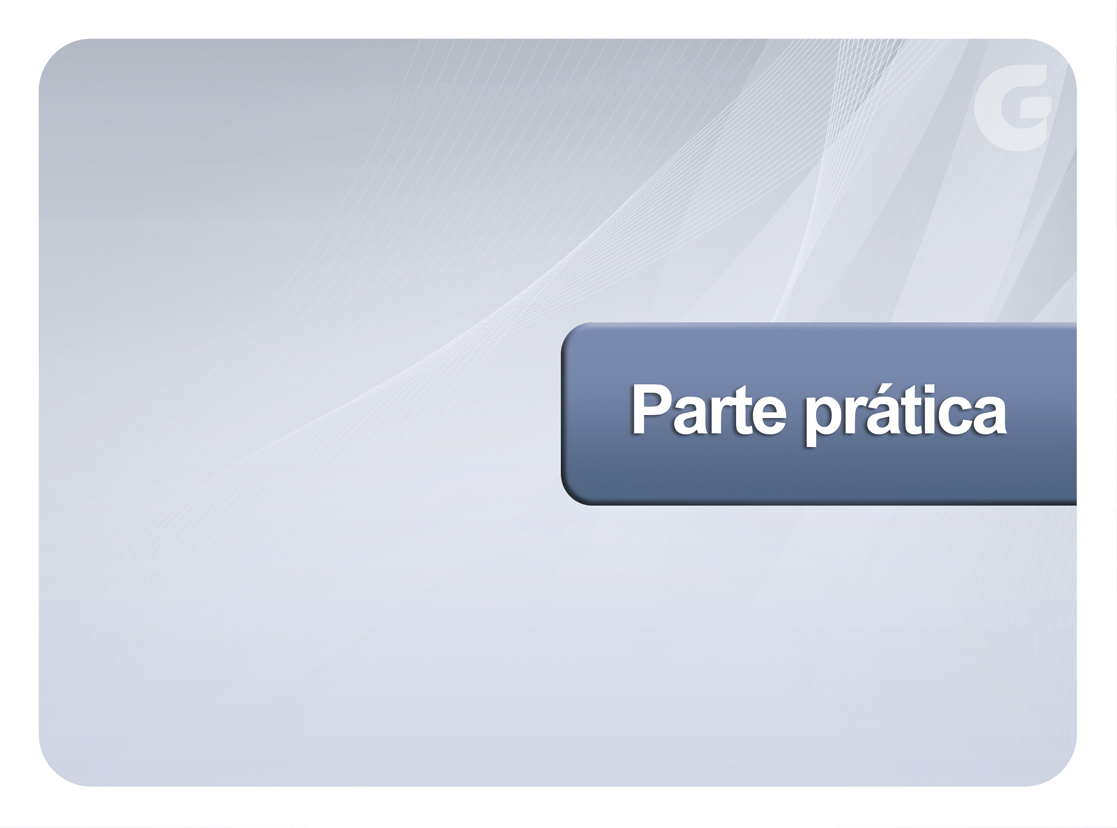 26
26
[Speaker Notes: Capítulo 2 – Temas de atitudes diárias 
8. Imperfeições morais. Pág. 63]
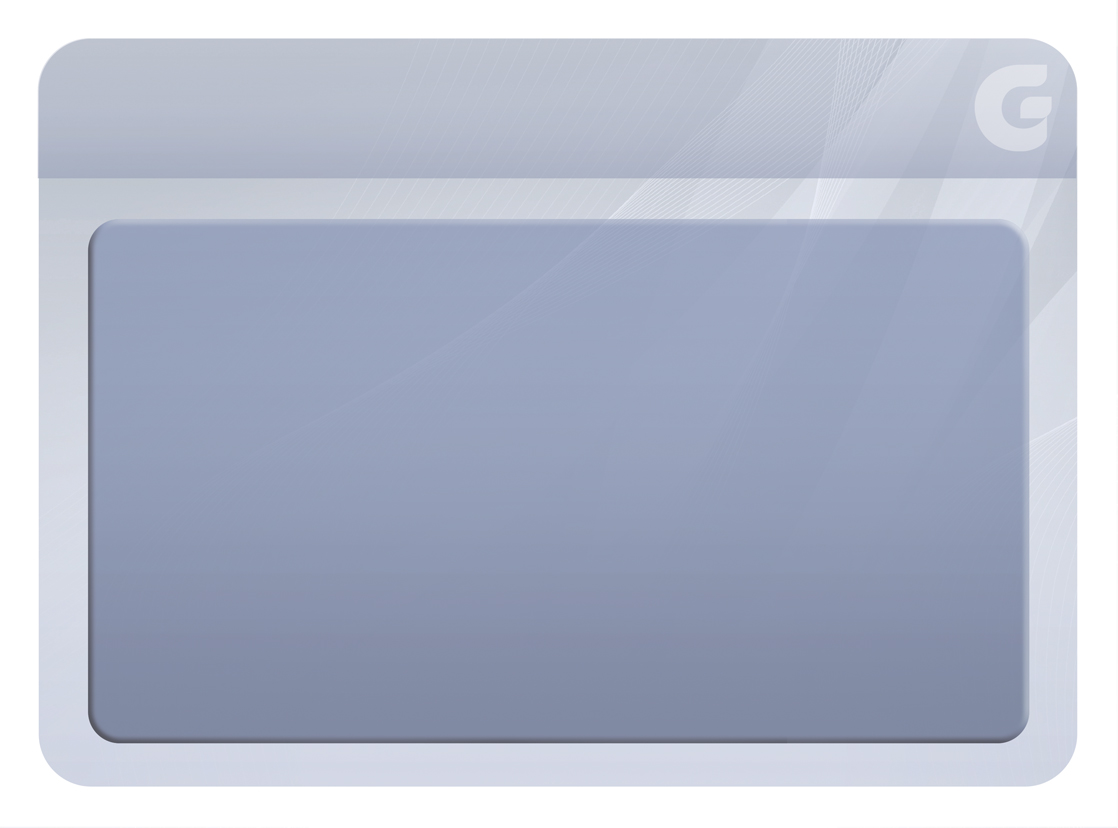 IMPERFEIÇÕES
MORAIS
27
[Speaker Notes: A moral 
Vícios, paixões e defeitos
Origem das imperfeições morais
Como combater as imperfeições morais]
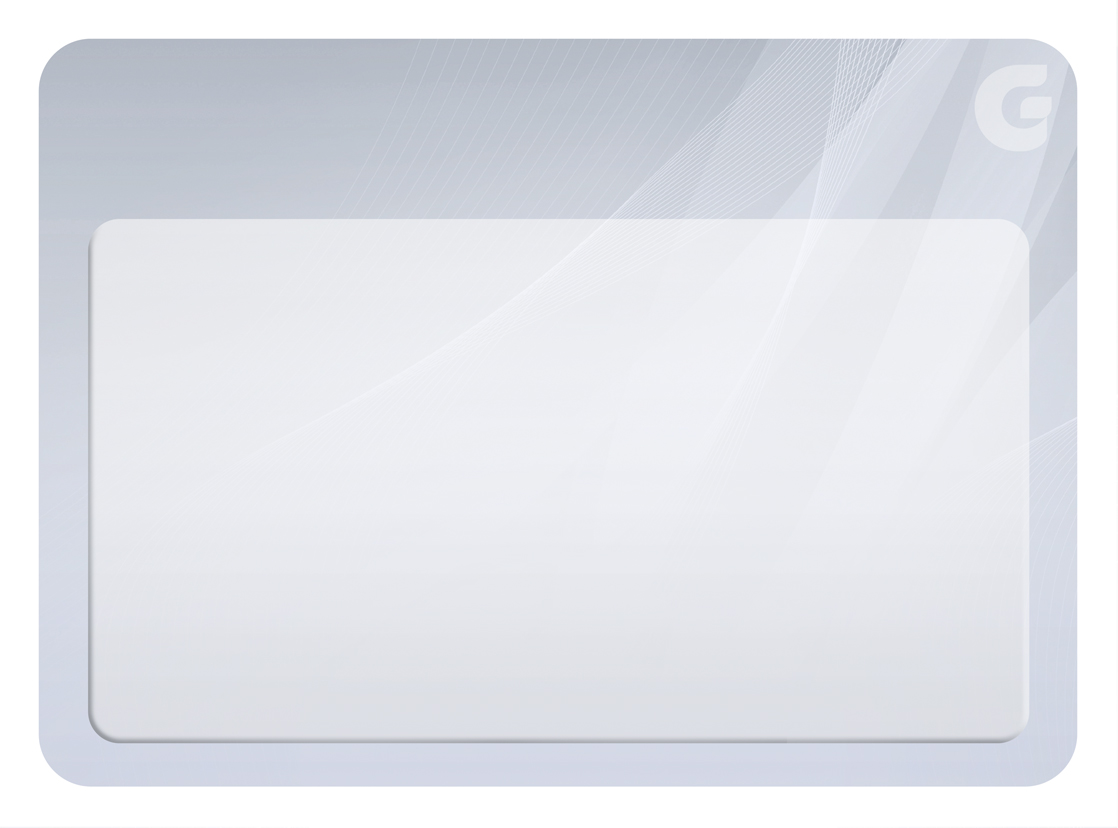 A moral
28
[Speaker Notes: A moral 
Vícios, paixões e defeitos
Origem das imperfeições morais
Como combater as imperfeições morais]
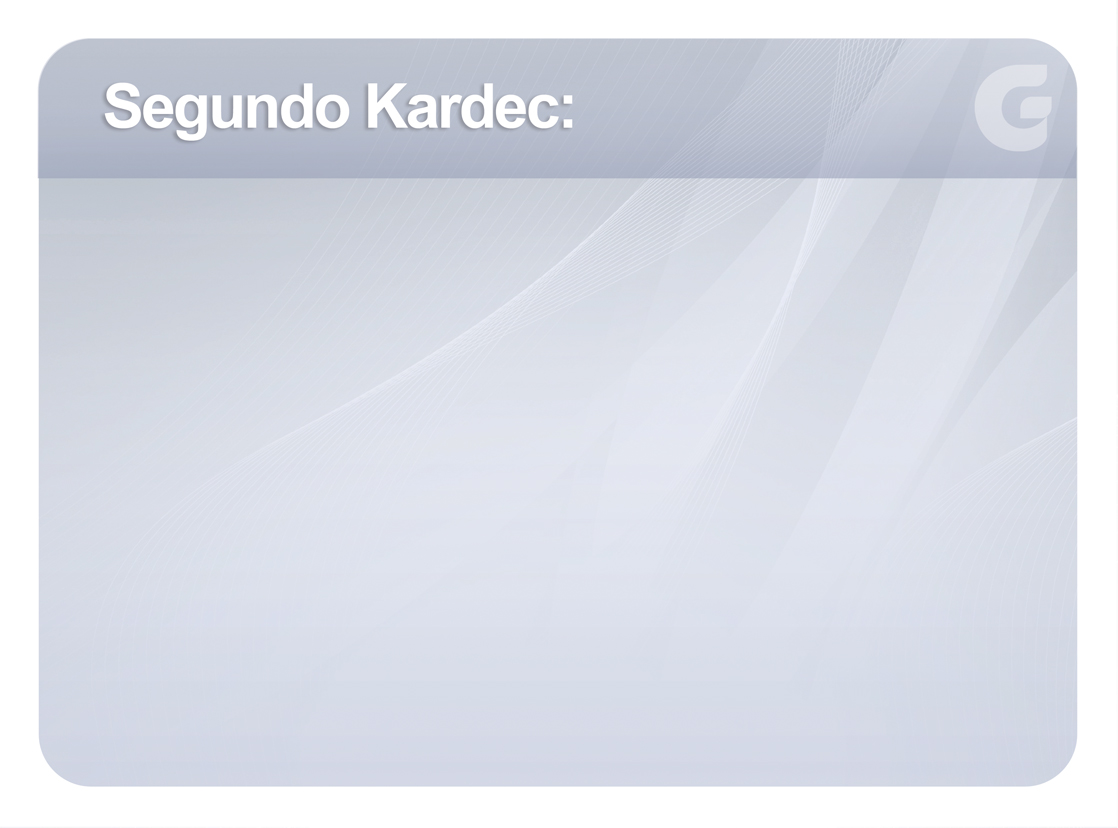 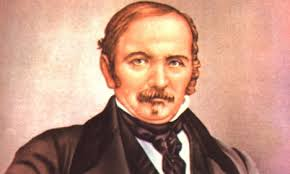 A moral “é a regra de bem proceder, de distinguir o bem
do mal” O Livro dos Espíritos, 629 e 630
29
[Speaker Notes: A moral 
Vícios, paixões e defeitos
Origem das imperfeições morais
Como combater as imperfeições morais]
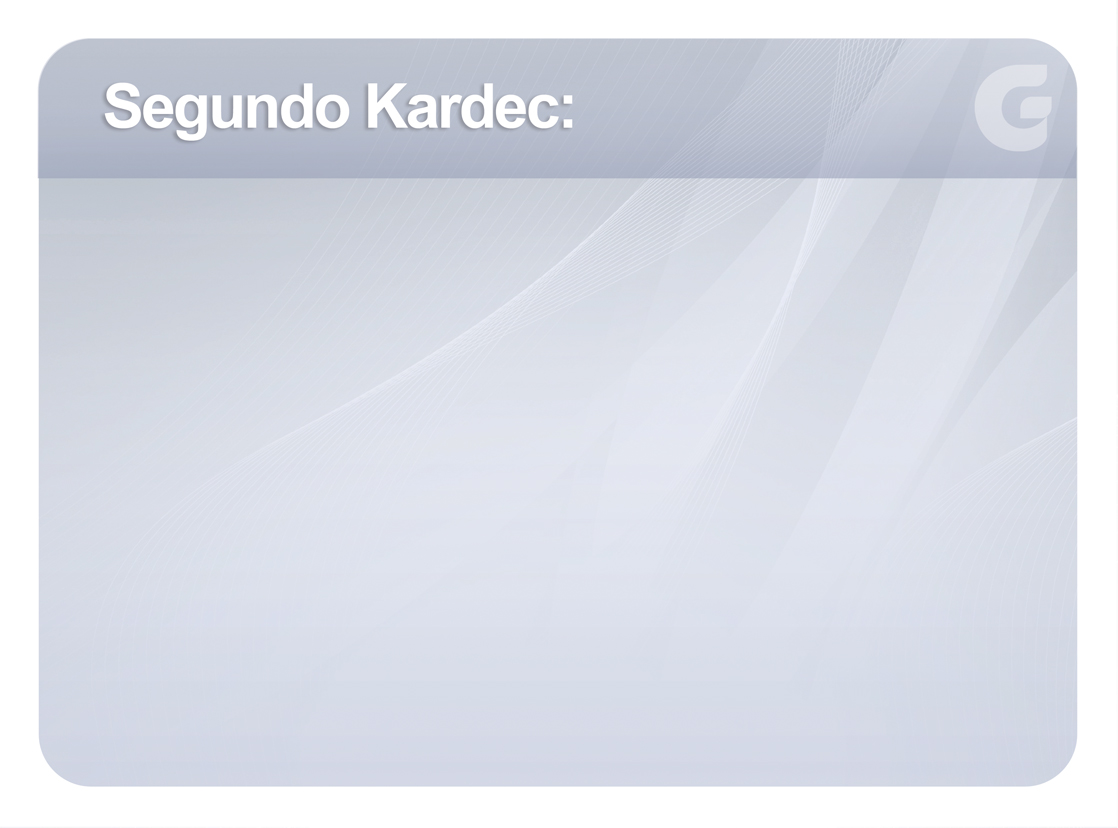 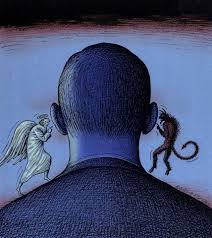 O bem é tudo o que é conforme a
lei de Deus; o mal, tudo que lhe é contrário O Livro dos Espíritos
30
[Speaker Notes: A moral 
Vícios, paixões e defeitos
Origem das imperfeições morais
Como combater as imperfeições morais]
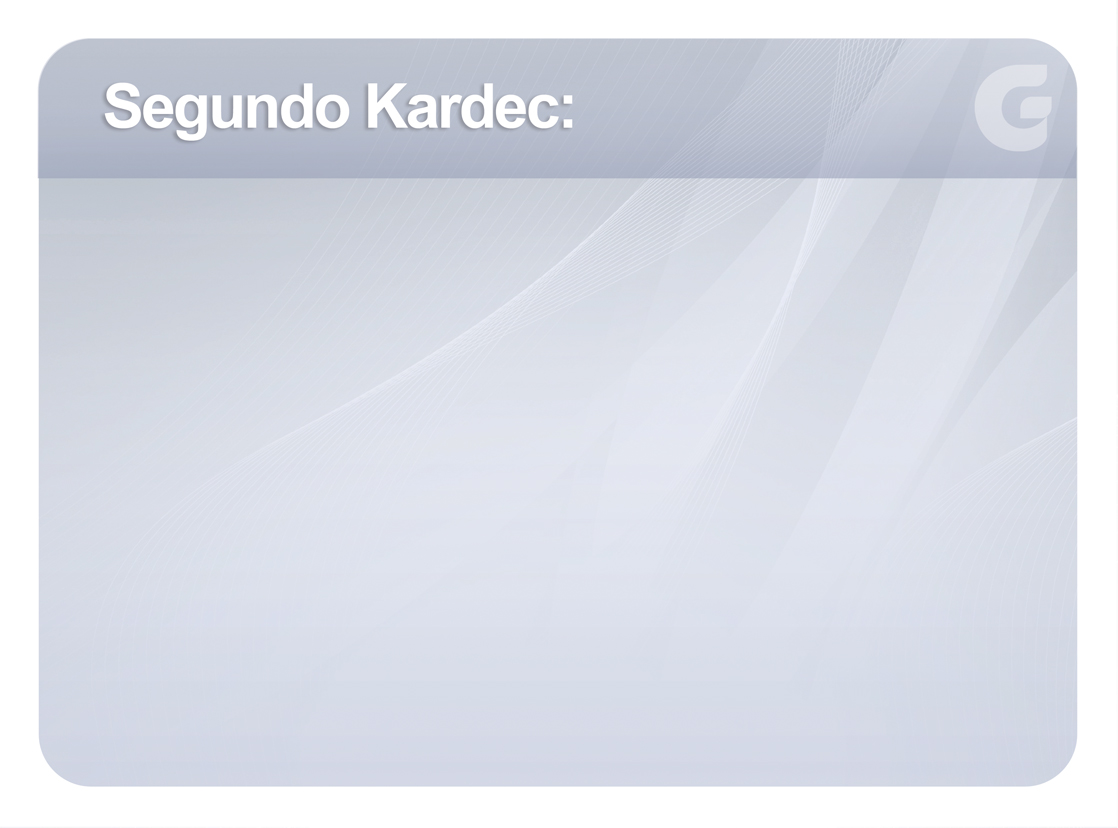 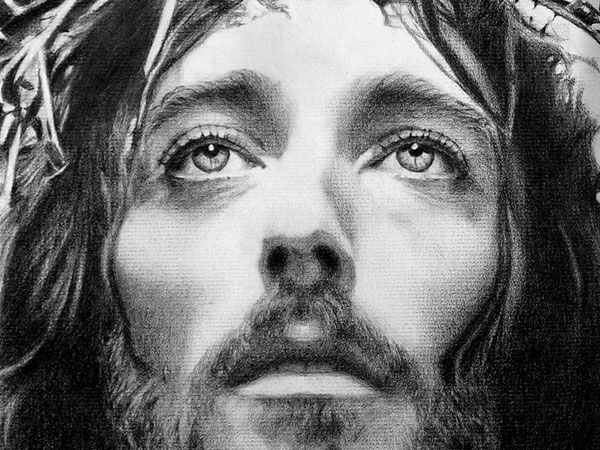 Jesus é o tipo mais perfeito que Deus tem oferecido ao homem para lhe servir de guia e modelo 
O Livro dos Espíritos, 625
31
[Speaker Notes: A moral 
Vícios, paixões e defeitos
Origem das imperfeições morais
Como combater as imperfeições morais]
Fazei aos homens tudo
o que queirais que eles
vos façam
32
[Speaker Notes: Puxar reflexão:
Que queremos que os outros nos façam?
Que nos respeitem, nos compreendam e nos ajudem.
Só o que é bom.
Fazer aos outros o que gostaríamos que os outros nos fizessem... Certamente é fazer o bem e não o mal.]
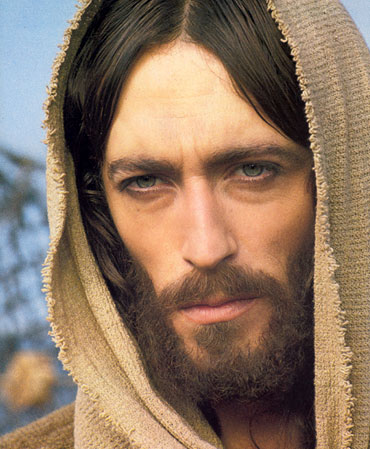 Jesus não apenas pregou
a moral verdadeira, ele a exemplificou no mais alto grau
33
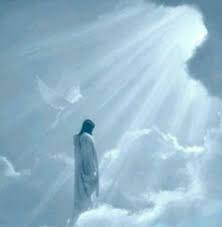 O Espiritismo consolida nossa fé, faz que entendamos melhor a mensagem do Cristo e nos motiva a vivê-la Therezinha Oliveira
34
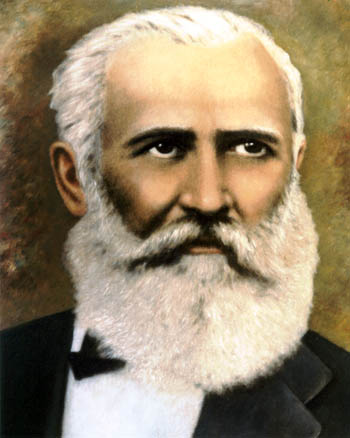 Estudar Kardec
para viver Jesus
Bezerra de Menezes
35
[Speaker Notes: A moral 
Vícios, paixões e defeitos
Origem das imperfeições morais
Como combater as imperfeições morais]
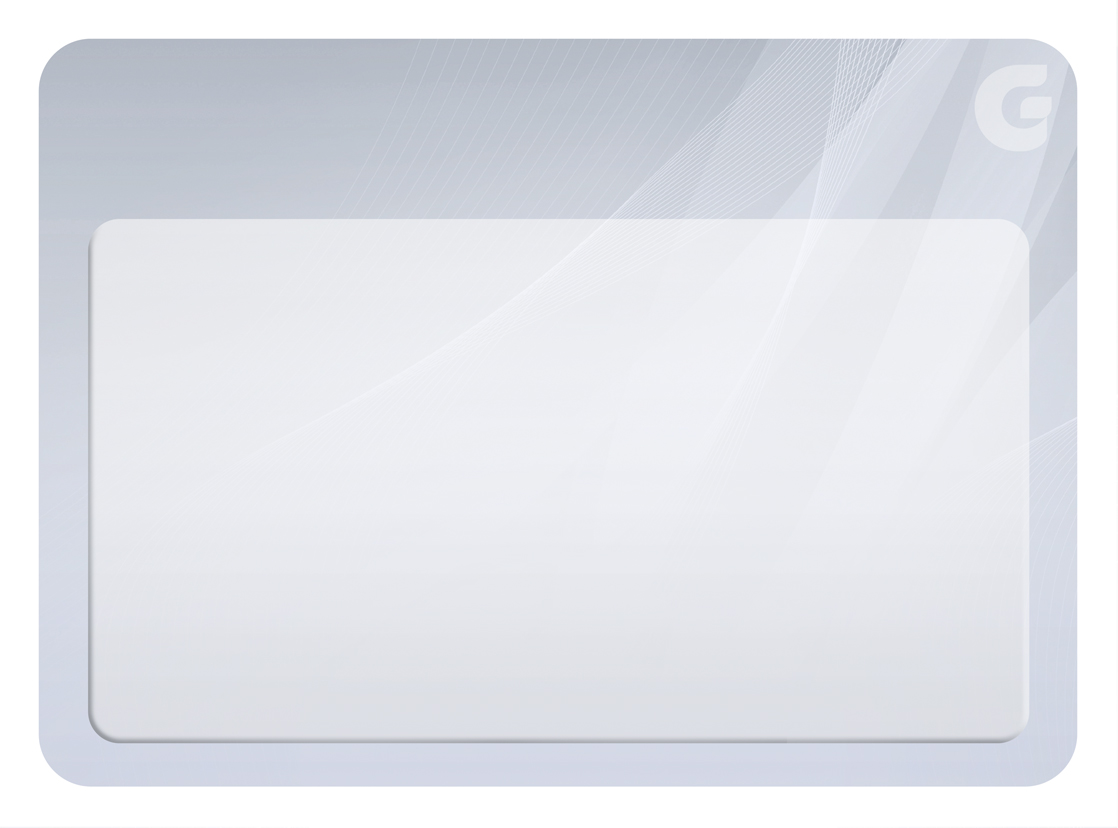 Vícios, paixões
e defeitos
36
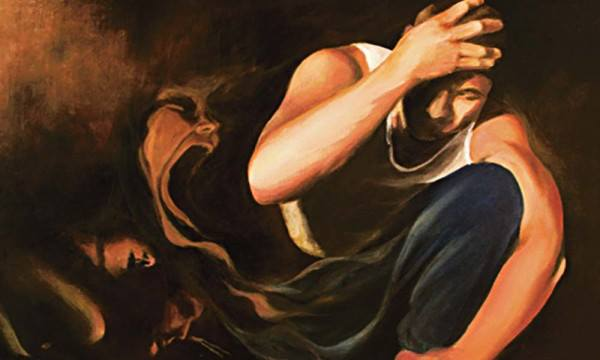 São as imperfeições morais básicas que precisamos combater em nós
37
[Speaker Notes: Os mais comuns são o fumo, álcool, drogas, jogo, sexo. Alguns destes até aceitos socialmente.]
A pessoa pode ficar escravizada, com a saúde prejudicada e desequilibrada psiquicamente, podendo causar danos aos amigos e familiares
38
[Speaker Notes: Vícios]
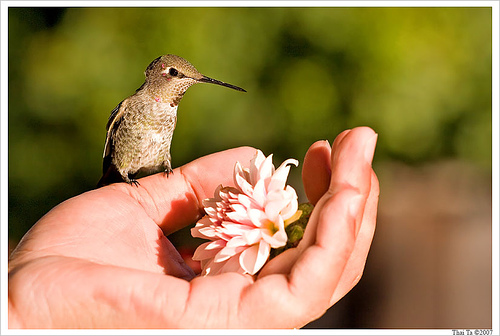 As paixões quando bem dirigidas auxiliam-nos na execução dos desígnios
da Providência
39
[Speaker Notes: Paixões]
Toda paixão que aproxima o homem da natureza animal afasta-o da natureza espiritual Therezinha Oliveira
40
[Speaker Notes: Paixões]
Os defeitos englobam atitudes desvirtuadas ligadas aos impulsos, ao caráter e comportamento
41
[Speaker Notes: Defeitos]
Orgulho
Mentira
Ciúme
Inveja
Avareza
Vaidade
Maledicência
Ódio
Inveja
Vingança
42
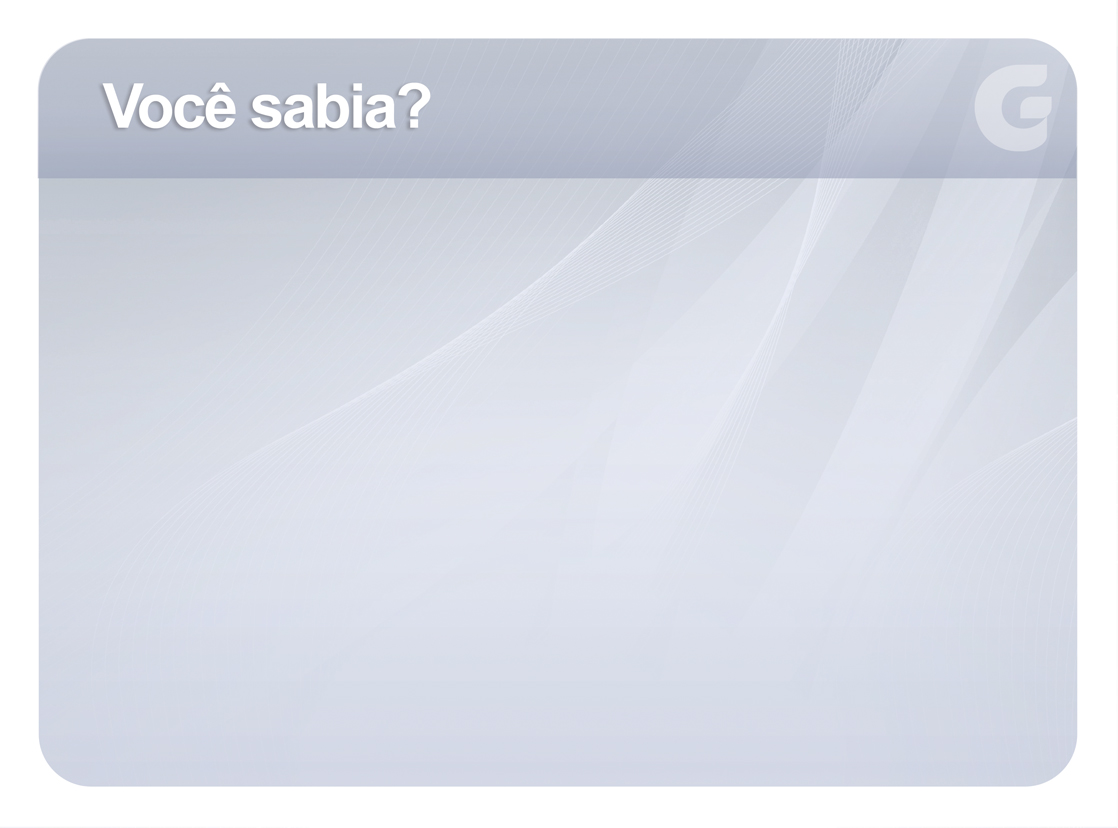 O egoísmo e o materialismo são as maiores chagas morais
da humanidade
43
43
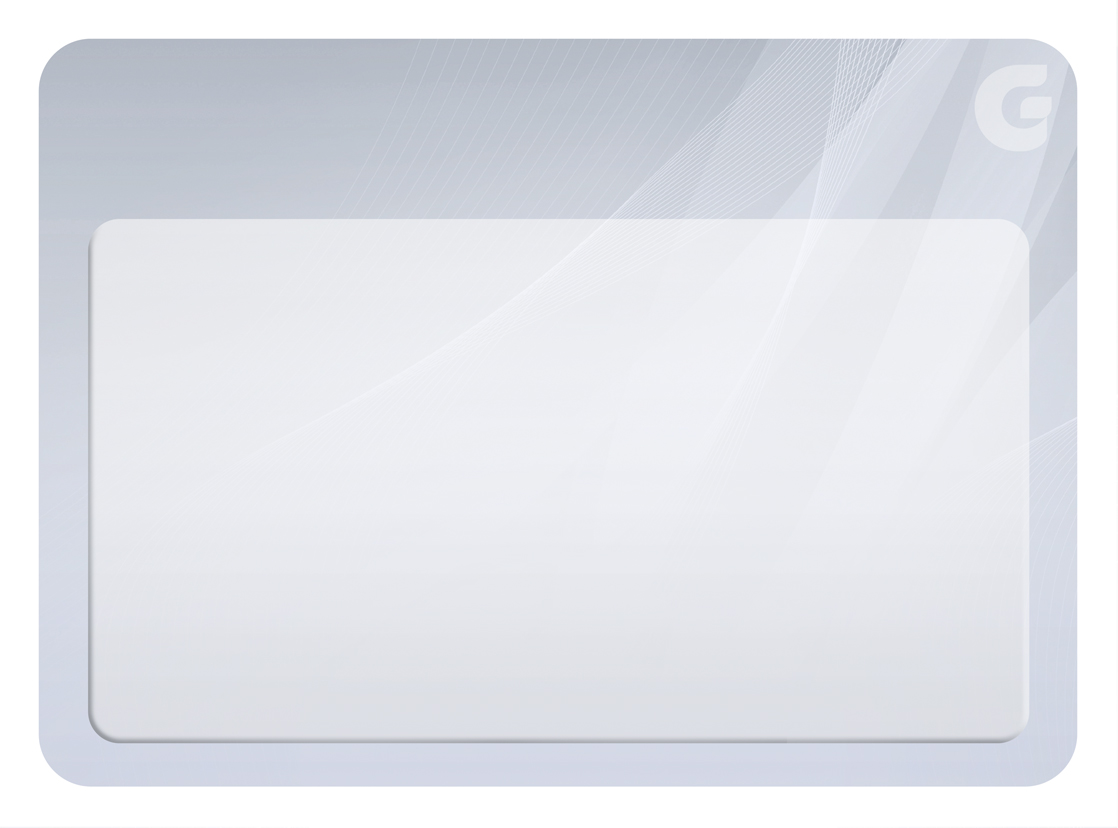 Origem das 
imperfeições morais
44
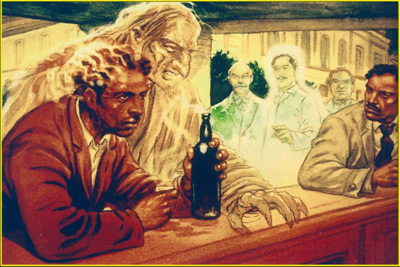 Podem ter origem em existências pretéritas ou de nossas opções na existência presente
45
[Speaker Notes: Imperfeições morais]
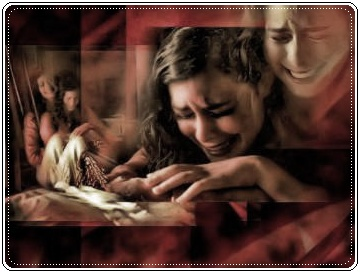 Os maus Espíritos são responsáveis por nossas imperfeições morais?
46
[Speaker Notes: É verdade influenciam em nossas vidas mais do que imaginamos]
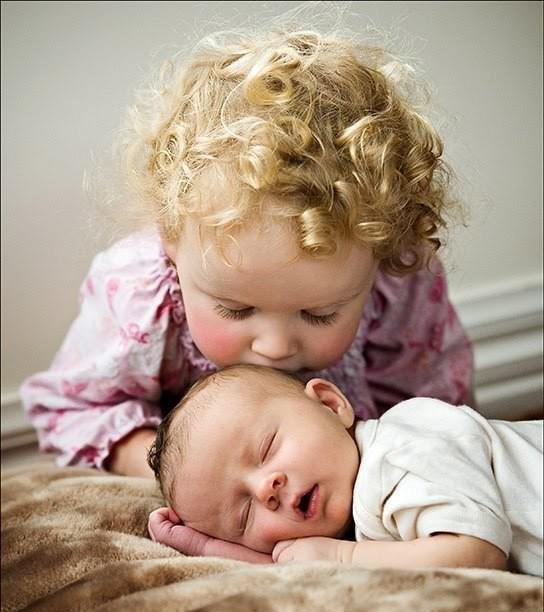 Por que os Espíritos
se ligam a nós?
47
[Speaker Notes: Não são diferentes de nós, quando encarnados, nós ligamos e afeiçoamos com pessoas que são parecidas conosco, que possuem os mesmos gostos, que pensam de forma semelhante.]
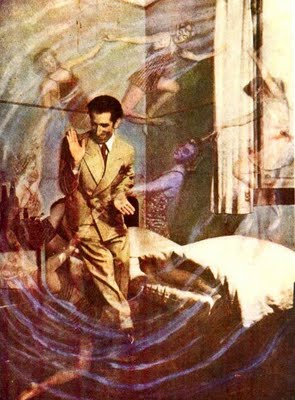 Nossas imperfeições morais atraem Espíritos menos evoluídos
48
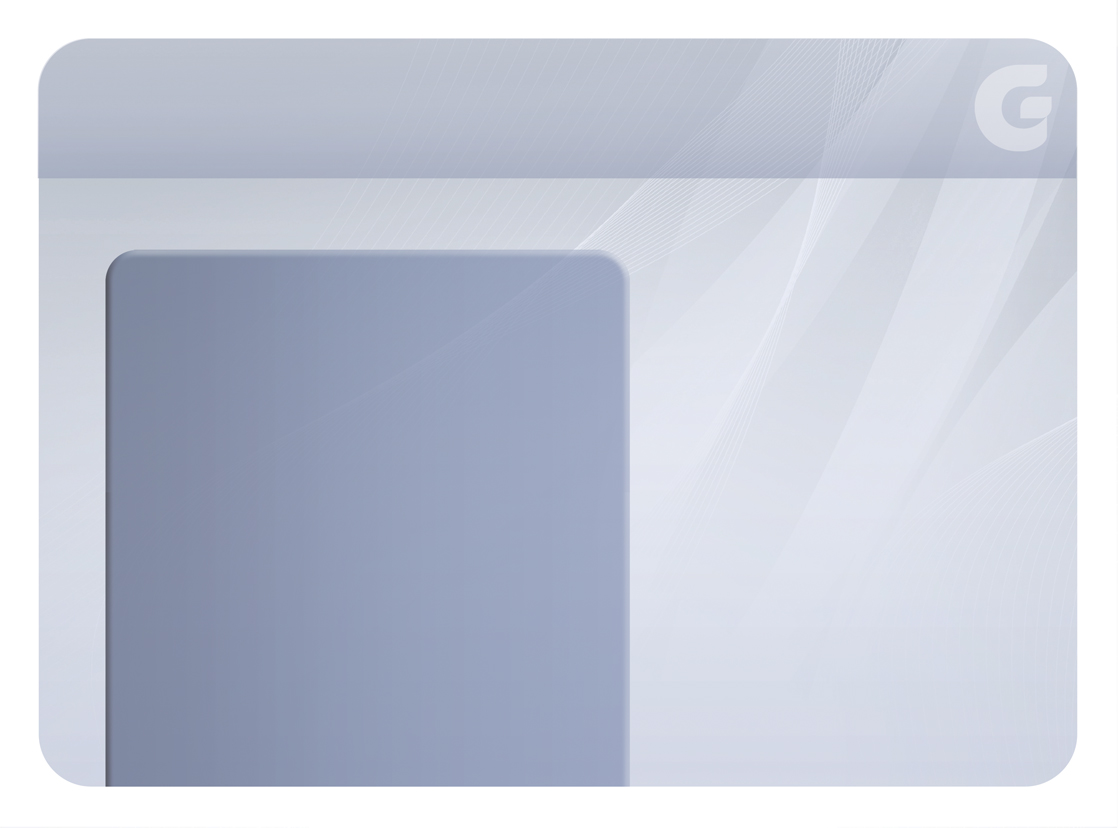 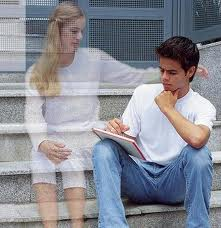 Enquanto nossas virtudes atraem os bons Espíritos
49
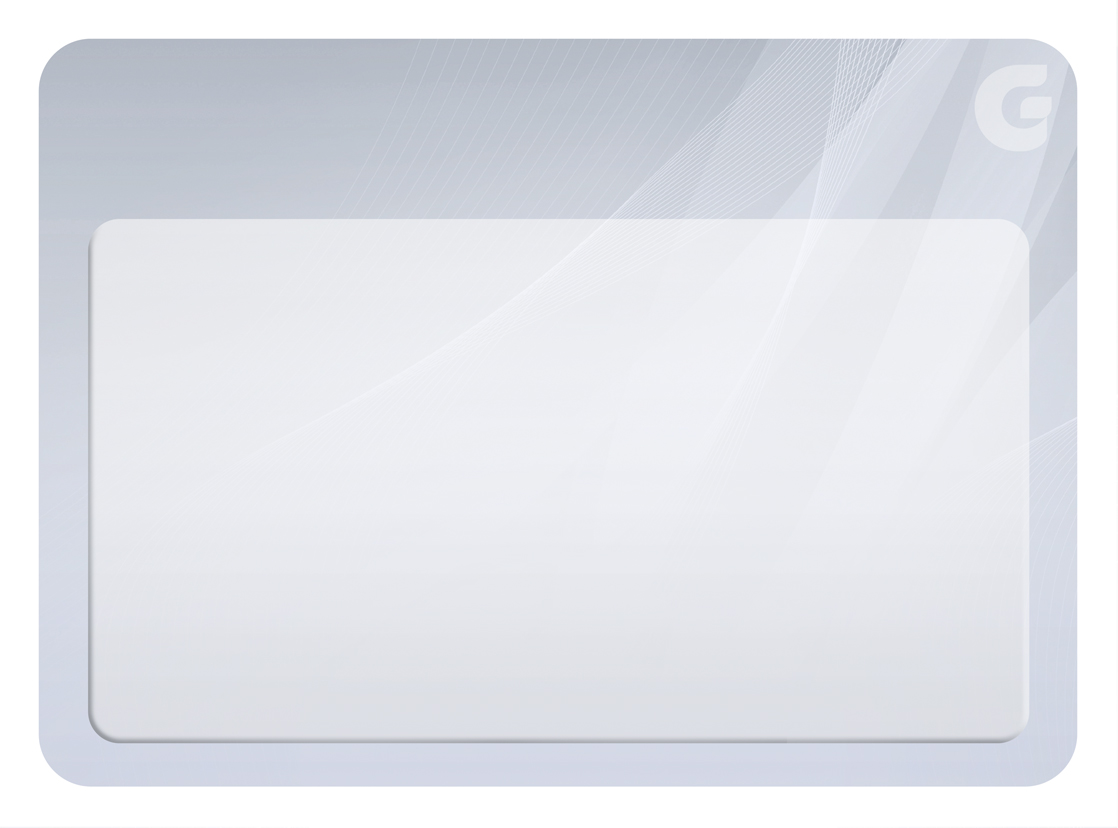 Como combater as imperfeições morais
50
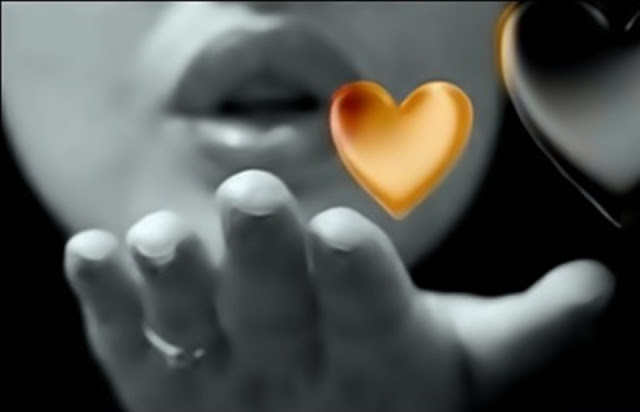 Reforma íntima
51
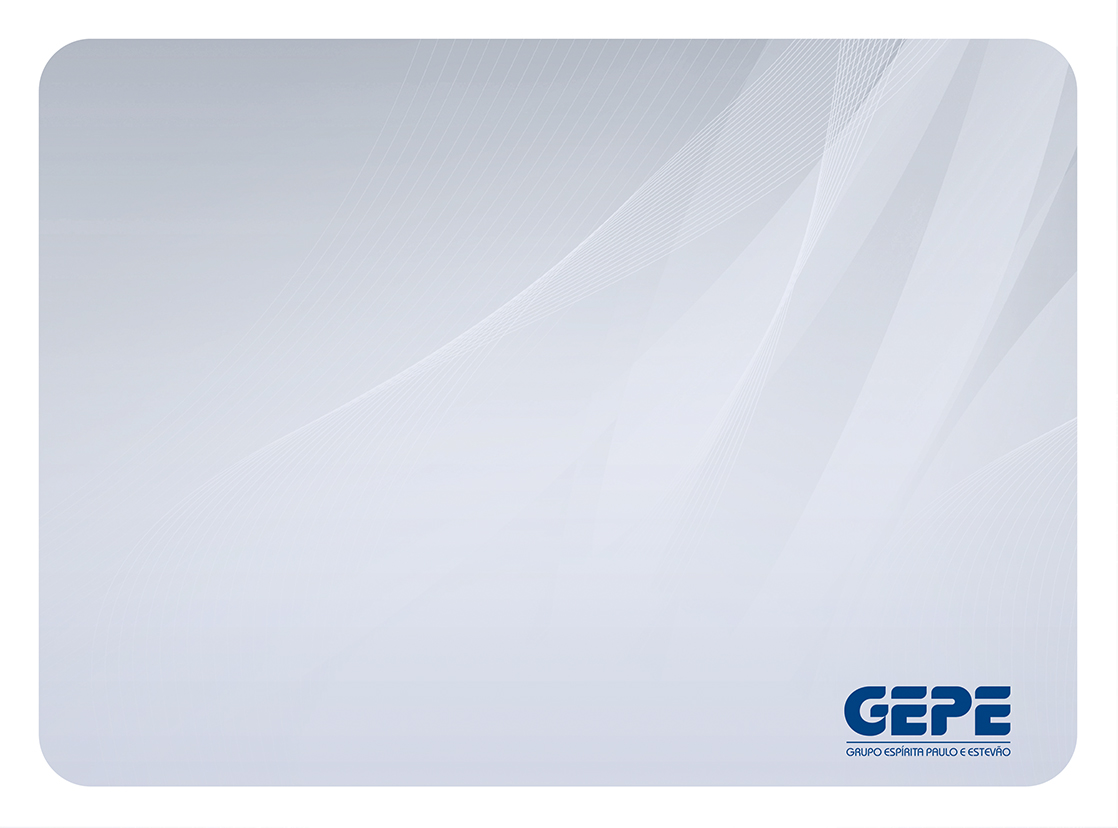 BIBLIOGRAFIA
Kardec, Allan: O Livro dos Espíritos.
Oliveira, Therezinha: Mediunidade. 15.ed.Campinas, SP: Allan Kardec, 2013.
Nilson, Teddy e Oliveira, Therezinha: Orientação Mediúnica. Campinas, SP: Centro Espírita “Allan Kardec” - Dep. Editorial, 2001.

CRÉDITOS
Pesquisa e Elaboração: Aníbal Jorge Oliveira Albuquerque
Direção de Arte: Weyne Vasconcelos
Revisão: José Roberto Alves de Albuquerque
Colaboradores: Antônio Alfredo de Sousa Monteiro, Lisboa, Regina Célia Mesquita Gondim, Sônia Ponte
Fortaleza, janeiro de 2014
52